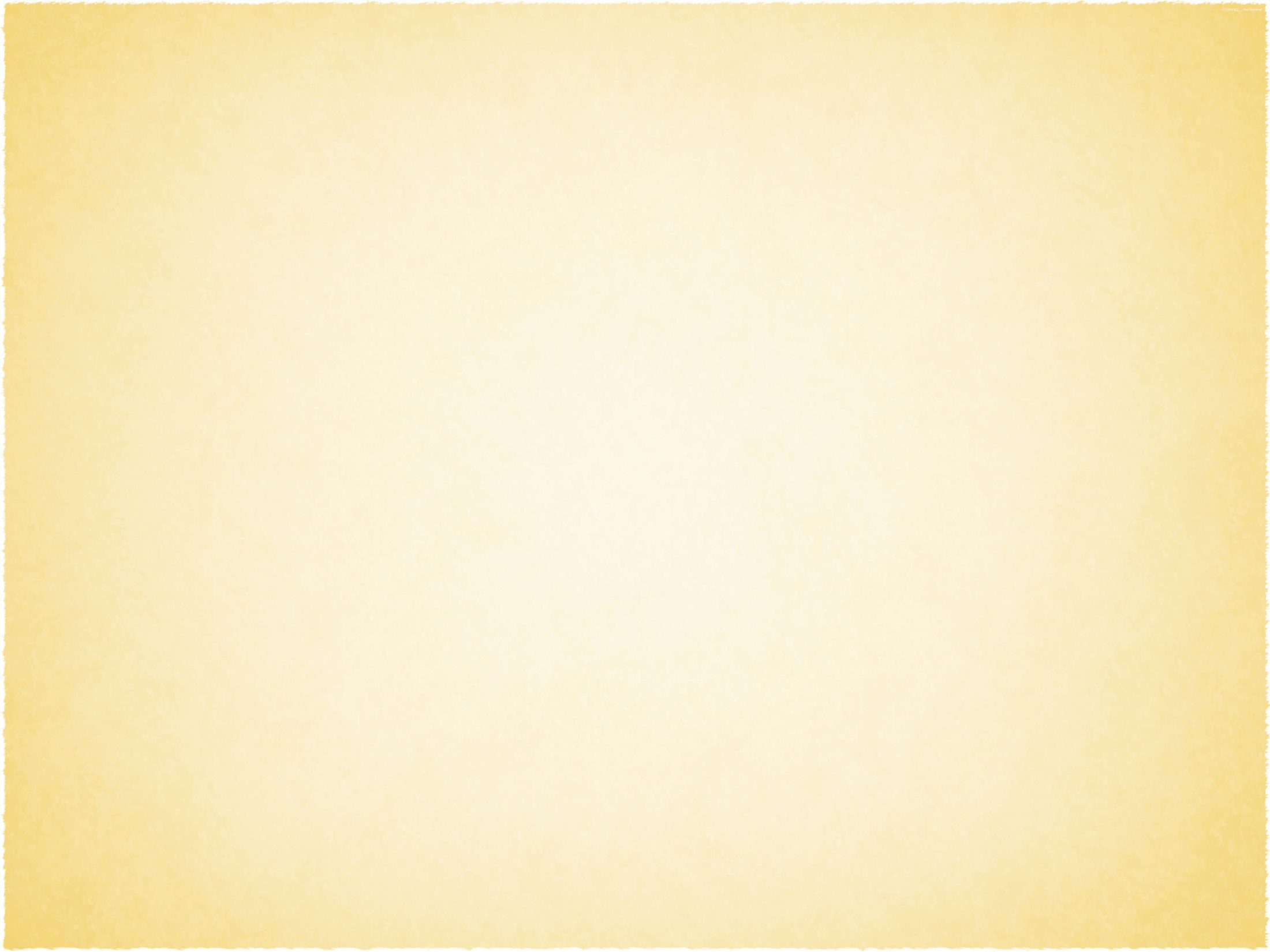 Муниципальное бюджетное  дошкольное образовательное учреждение 
города Иркутска  
 детский сад № 40. 
------------------------------------------------------------------------------------------------------------
Проект по развитию нравственно-патриотических качеств у детей.
«Символ малой Родины – 
ИРКУТСКИЙ  БАБР»
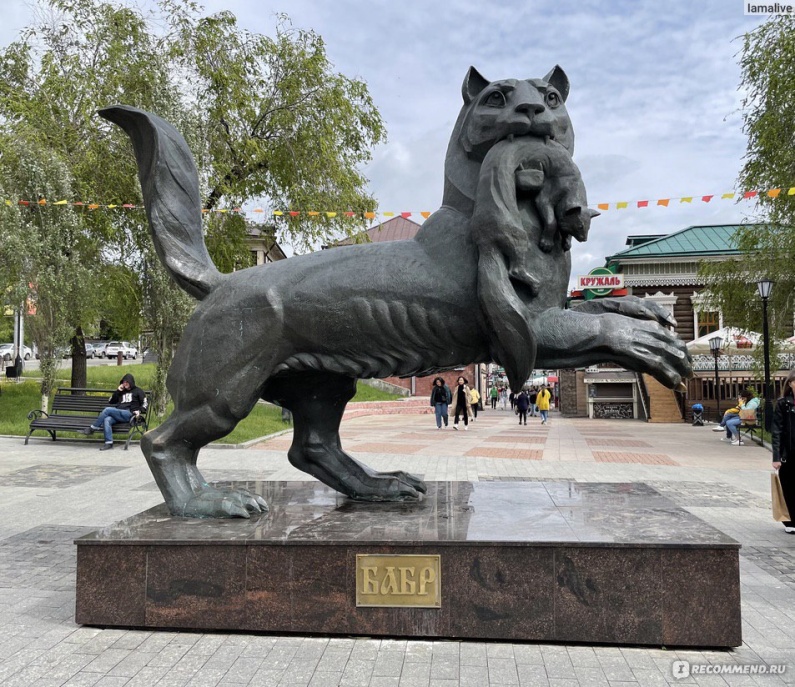 Выполнили: 
воспитатели средней группы «Незабудки»
Бартенева Елена Юрьевна
Набеева Екатерина Георгиевна
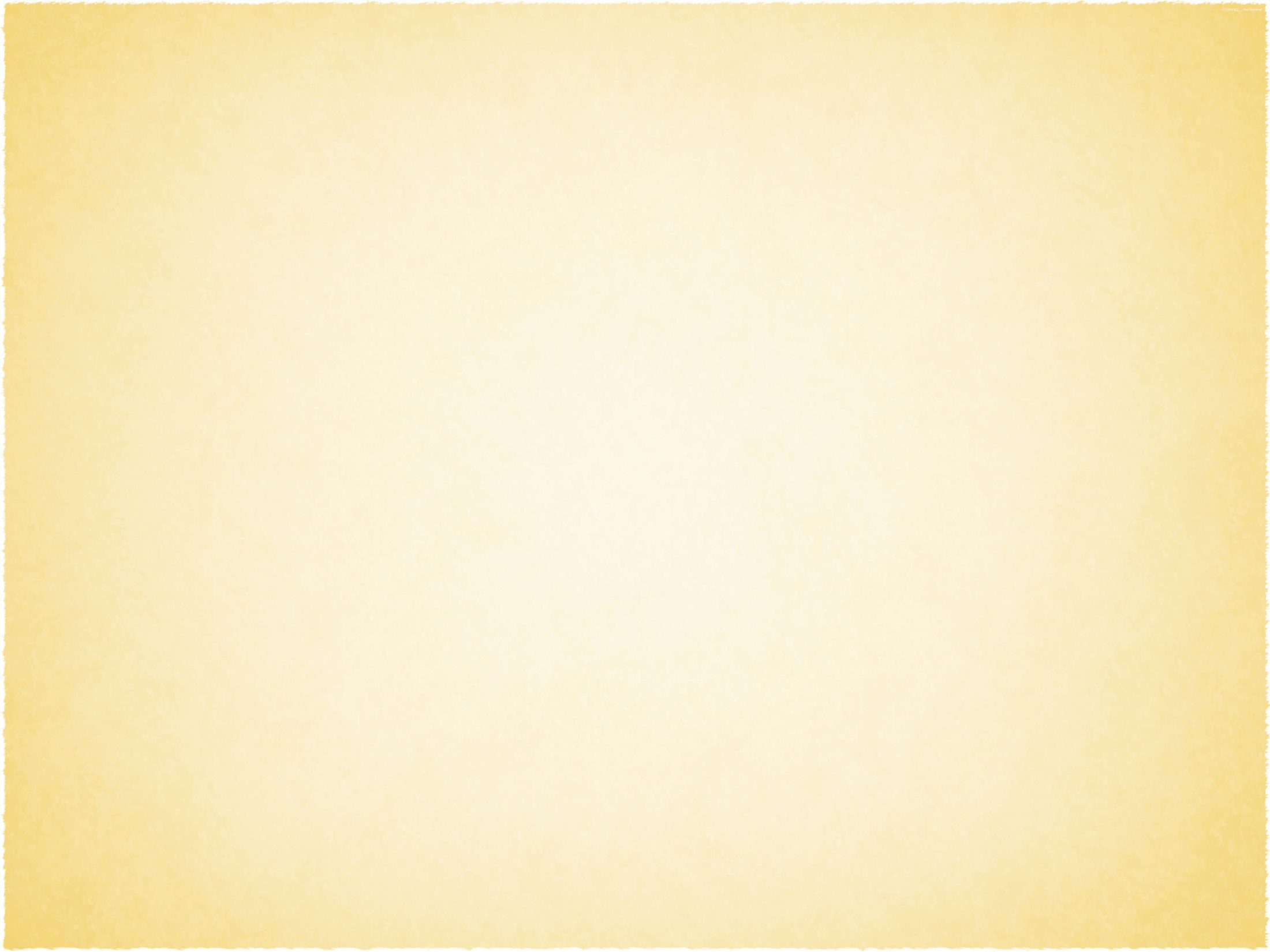 Проект: долгосрочный – 1 год, групповой, исследовательски-творческий.

   Актуальность темы: Воспитывать патриотизм необходимо с раннего детства, не забывая о том, что патриотизм у каждого формируется индивидуально. Одним из ведущих факторов формирования патриотического сознания детей является воспитание любви к самому близкому окружению ребёнка – семье, дому, детскому саду и своему городу. 

    Участники проекта: Дети (4-5 лет), родители воспитанников, воспитатели группы.

    Цель проекта: Формирование у детей нравственно – патриотических чувств; формирование духовно – нравственного отношения к родному городу, через  знакомство с доступными дошкольникам фактами его истории, самобытностью и символами.

    Задачи проекта:
Формировать интерес дошкольников к своей малой Родине. Познакомить с символом города и области – Бабром; познакомить дошкольников с использованием этого символа в регионе.
Развивать творческие способности, воображение, речь. 
Воспитывать любовь к родному городу. Чувство гордости за свою принадлежность к этому региону. Побуждать детей к выполнению общественно значимых заданий, к добрым делам для  бережного отношения к окружающему.
Предоставлять детям возможность разнообразно и свободно проявлять свои интересы, иметь личное время для занятий любимым делом. Способствовать активному сотворчеству детей и их родителей.
Формы работы с детьми:
1. Организация воспитательно-образовательной деятельности, беседы.
2. Дидактические игры и упражнения.
3. Использование художественного слова.
4. Чтение потешек, стихотворений.
5. Развлечения.
6. Выполнение коллективных творческих работ.
7. Наблюдения в природе.
8. Организация игрового пространства для доступной самостоятельной деятельности дошкольников.
9. Подвижные игры.

     Формы работы с родителями:
1. Индивидуальные беседы.
2. Консультации в родительском уголке.
3. Привлечение родителей к созданию игрового пространства: изготовление наглядного материала, игровых зон.
4. Опросы для родителей.
5. Проведение совместных с детьми мероприятий.
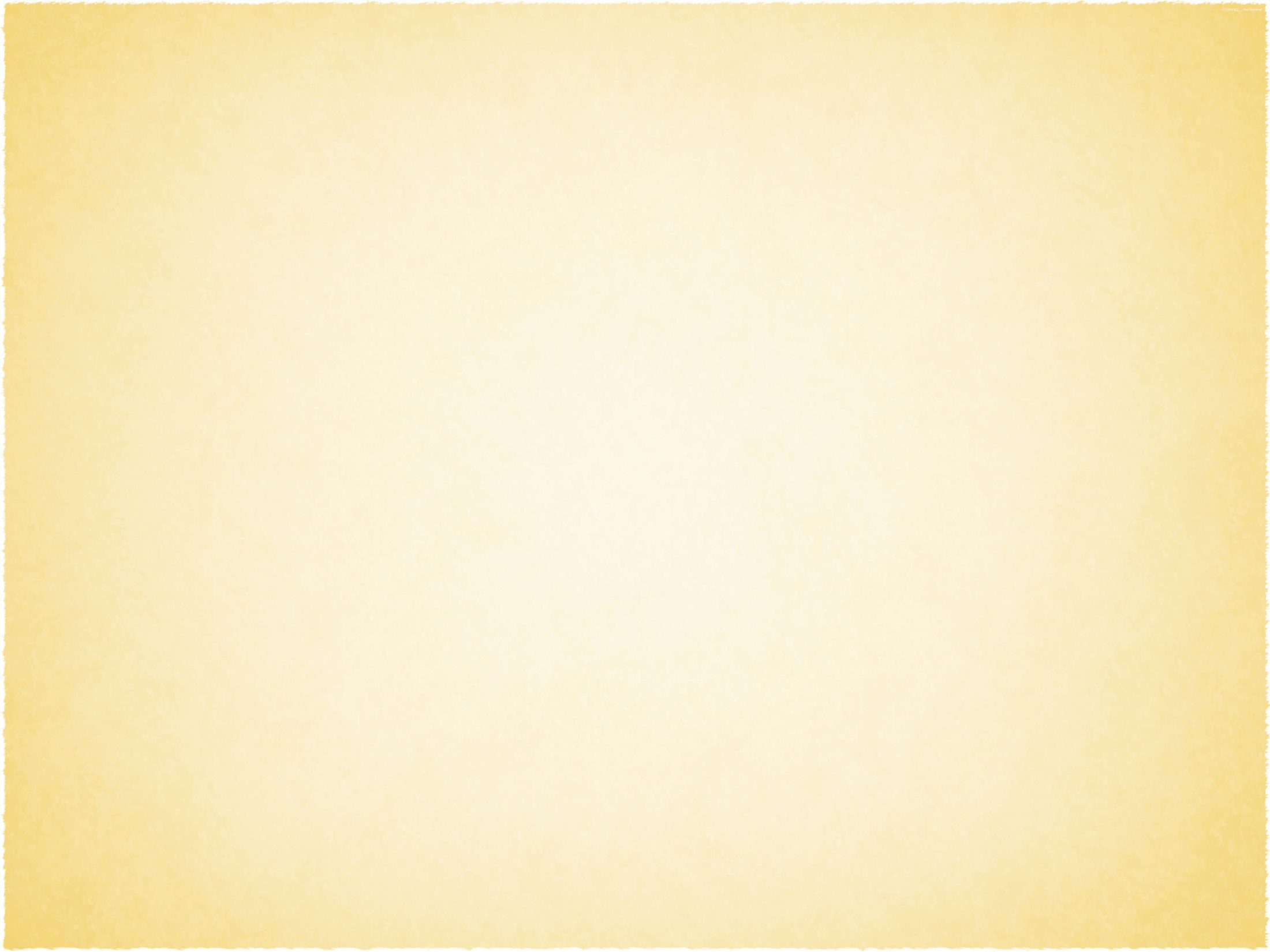 Предполагаемый результат:
 
  Проявление интереса к своему краю, желание знакомиться с окружающим миром.
  Воспитание чувства гордости  за свою малую Родину.
  Расширение знаний детей о жизни в городе.
  Приобщить детей к общечеловеческим ценностям, из которых складывается впоследствии важнейшее чувство – любовь к Родине.
  Формирование первоначальных знаний у дошкольников о символике Иркутской области.
  Развитие у детей мимики, моторики, внимания, памяти, воображения.
  Увеличение словарного запаса детей, формирование выразительной и эмоциональной речи детей.
  Развитие у детей любознательности, творческих способностей, познавательной активности, коммуникативных навыков.
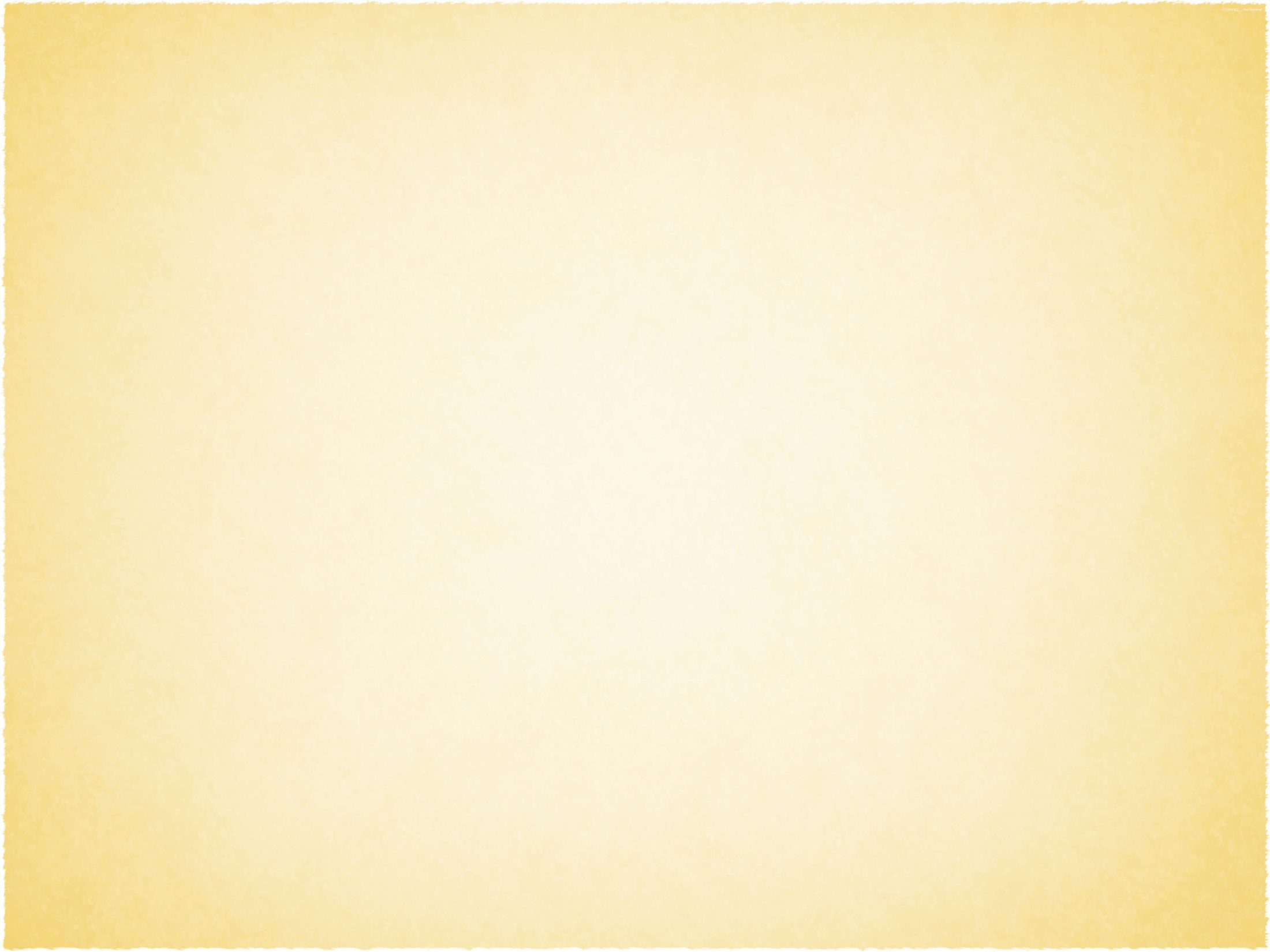 Этапы проекта:
 I. Подготовительный этап:
 
 Определение педагогами темы, целей и задач, содержания проекта, прогнозирование результата;
  Обсуждение с родителями проекта, выяснение возможностей, средств, необходимых для реализации проекта, определение содержания, длительности проекта и участия в нем родителей.
   Изучение методической литературы по данной теме.
   Составление плана мероприятий.
   Подбор методической литературы.
 
 II. Основной этап реализации проекта:

   Проведение мероприятий.
   Привлечение родителей к непосредственному участию в проводимых мероприятиях.
   Написание конспектов проводимых мероприятий.
   Обогащение предметно развивающей среды в группе.

III. Заключительный этап реализации проекта:

   Подведение итогов реализации проекта.
   Планирование дальнейшей работы по теме, с учетом полученных результатов.
   Обобщение результатов работы в форме закрепления полученных знаний, формулировки выводов, и по возможности составление рекомендаций, презентация опыта.
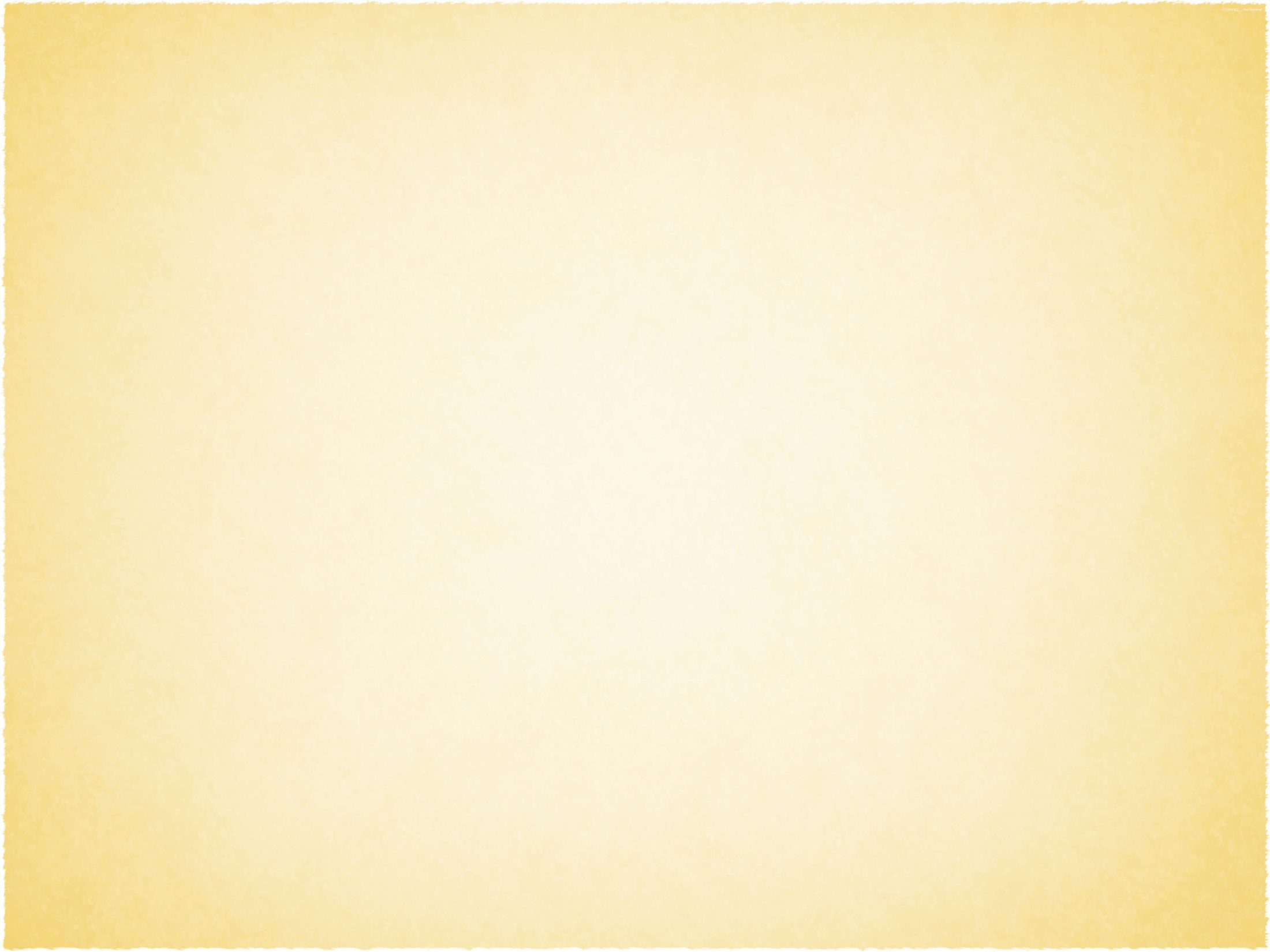 Способности мало значат без возможностей.  (Наполеон)
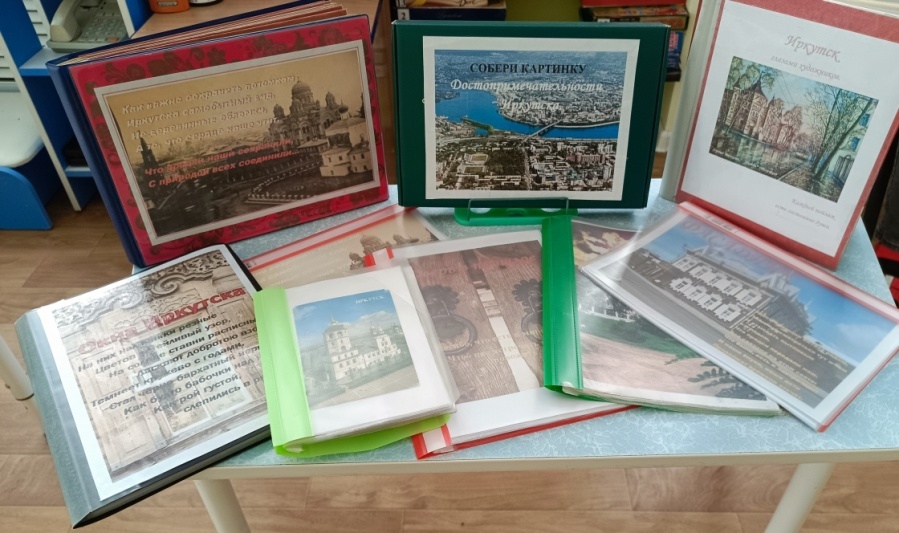 Один из самых действенных способов 
закрепить свои знания – применить их на практике. Помимо условий для игровой деятельности, были созданы условия для творчества детей. За счет наглядного материала появилась возможность узнать свой город с разных сторон и вдохновиться на свои шедевры.
I. Подготовительный этап.
 Чтобы узнать в себе ИРКУТЯНИНА, дети должны познакомиться со своим городом.   
 Увидеть его многогранность, самобытность, неповторимость. 

  С этой целью мы подготовили альбомы для детей:
 «Иркутск глазами художников» - с репродукциями картин родного города.
 «Было - стало» - с фотографиями иркутских улочек в прошлом и настоящем, 
                             позволяющими сравнить и увидеть, что город живет и развивается.
 «Фасадник» - с фотографиями зданий до и после реконструкции.
 «Достопримечательности Иркутска» - с фотографиями фасадов построек города.
 «Иркутские окна» - с изображением неповторимых кружевных наличников 
                                       (иркутское деревянное зодчество).
 «Подъезды и двери моего города» - фотографии доказывающие, что иркутяне 
                                                                 всегда строили свои дома с любовью.
 «Дом – в котором я живу» - фотографии фасадов домов, где живут дошкольники 
                                                   (помогли родители дошкольников).
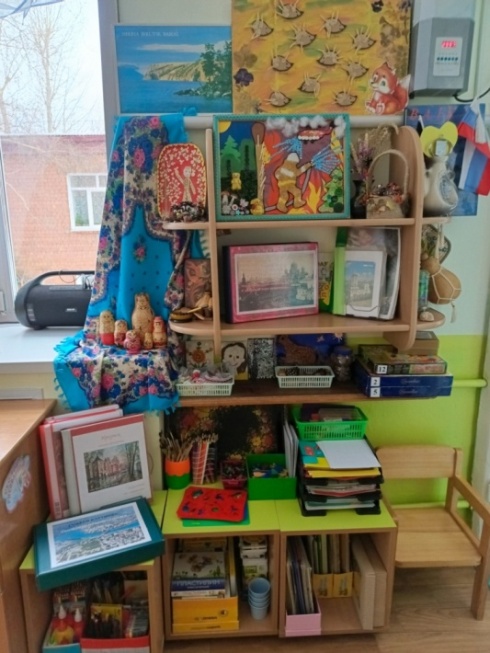 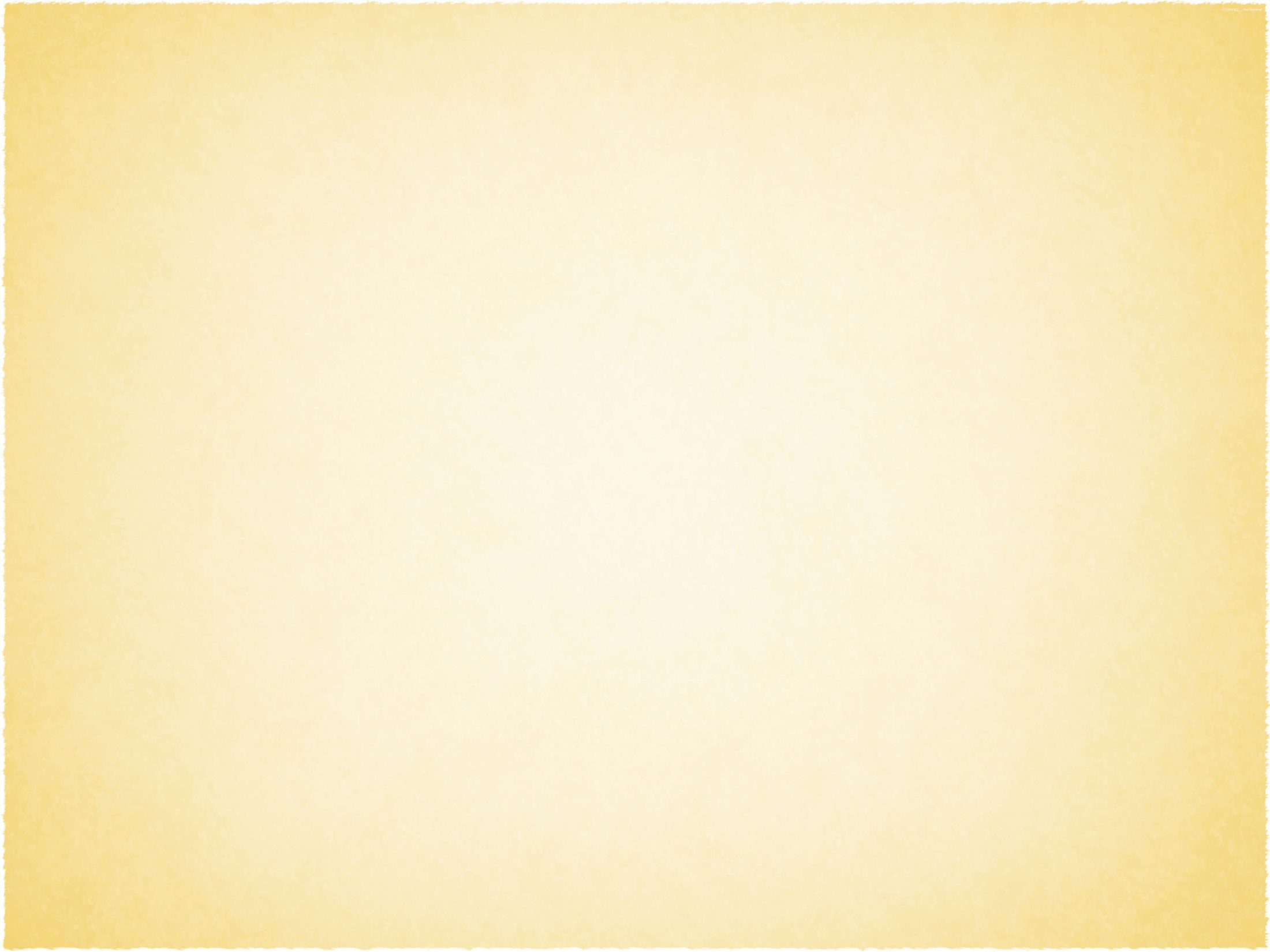 Эта работа стала важным этапом, таким образом мы постарались заинтересовать детей и настроить на дальнейшее знакомство со своим городом и его символикой.

Сравнивать улицы и здания Иркутска в разные исторические промежутки времени – что может быть интереснее – почти игра «Найди 10 отличий».
   Больше заинтересовались мальчики, наверное,
будущие строители. Пришлось делать дополнительный альбом «Было - стало».
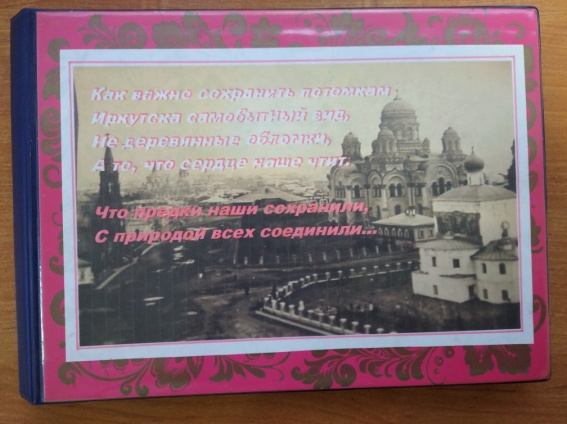 В поиске материала для 
альбома  помогли родители. 
Взрослые и сами загорелись 
этой идеей. 
     Планируем  в будущем 
собрать фотоальбом, 
где родители со своими детьми 
сами отыщут и сфотографируют  
фасады исторических зданий.
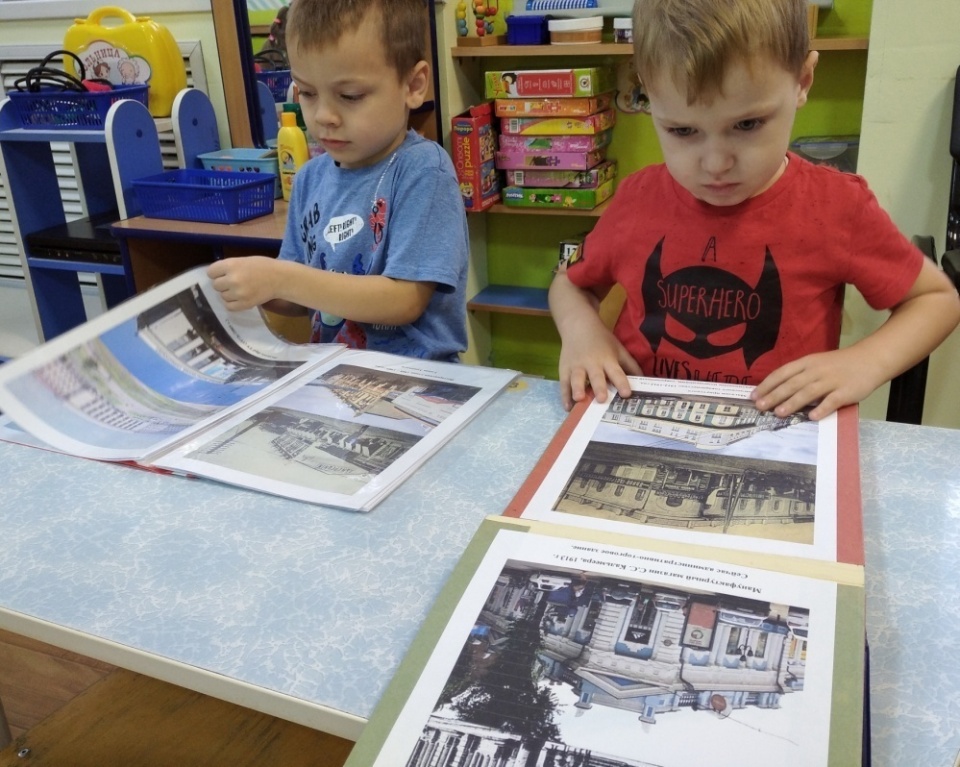 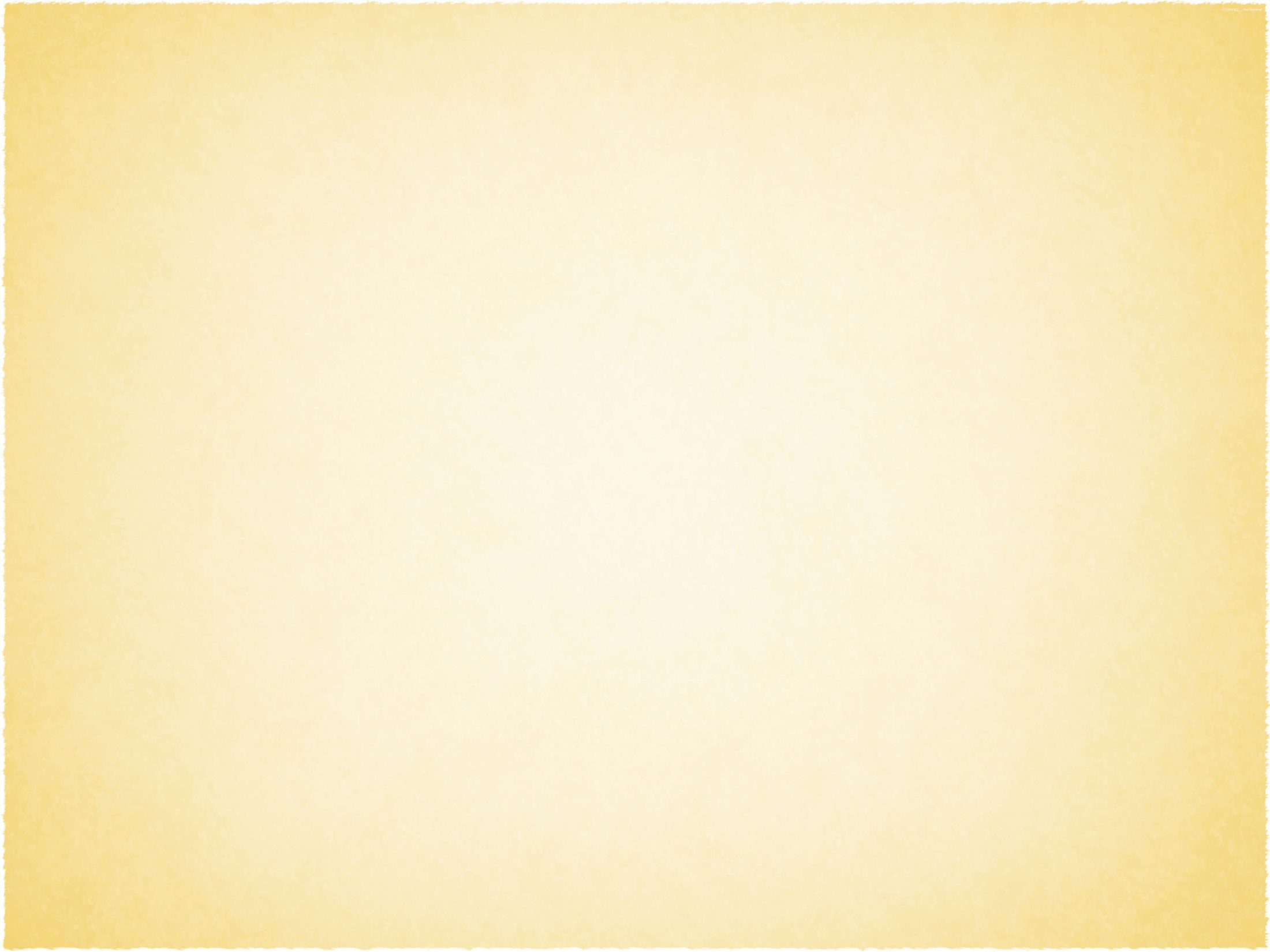 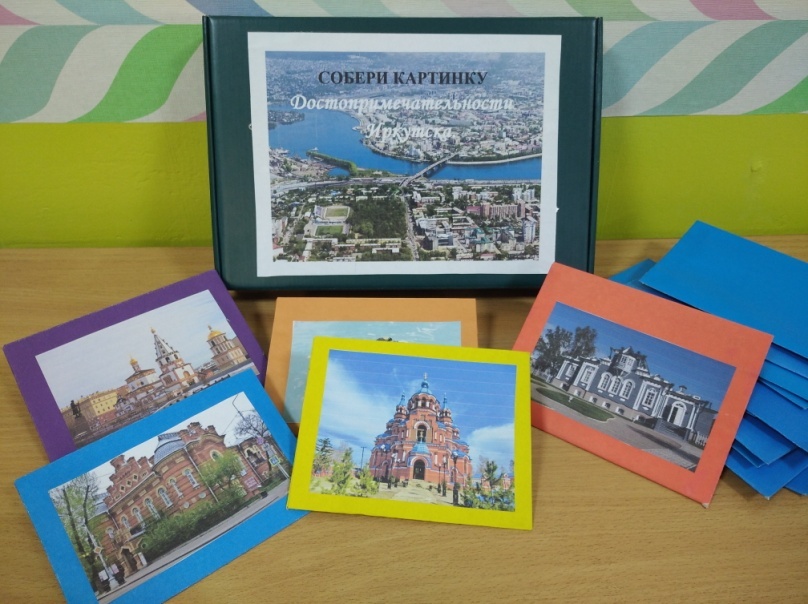 Милая, Сибирская,
 Иркутская земля
 Уголок Российский
 Ты родина моя!
                                                 Анна Желтоногова
Настольные игры - неотъемлемая часть
детства. Невозможно переоценить их значение в развитии ребенка.
     К великой радости, наши дошколята сделали выбор в пользу репродукций Иркутска и временно забыли про другие Пазлы. Игра «Собери картинку», по мотивам наших достопримечательностей, стала фаворитом. Особенно радуют реплики: «Ооо!!! А я здесь был!».
     Конечно же, без визитной карточки Иркутска – БАБРА в Модном квартале здесь не обошлось. Дошколята уже узнают это место, так как многие побывали там с родителями.
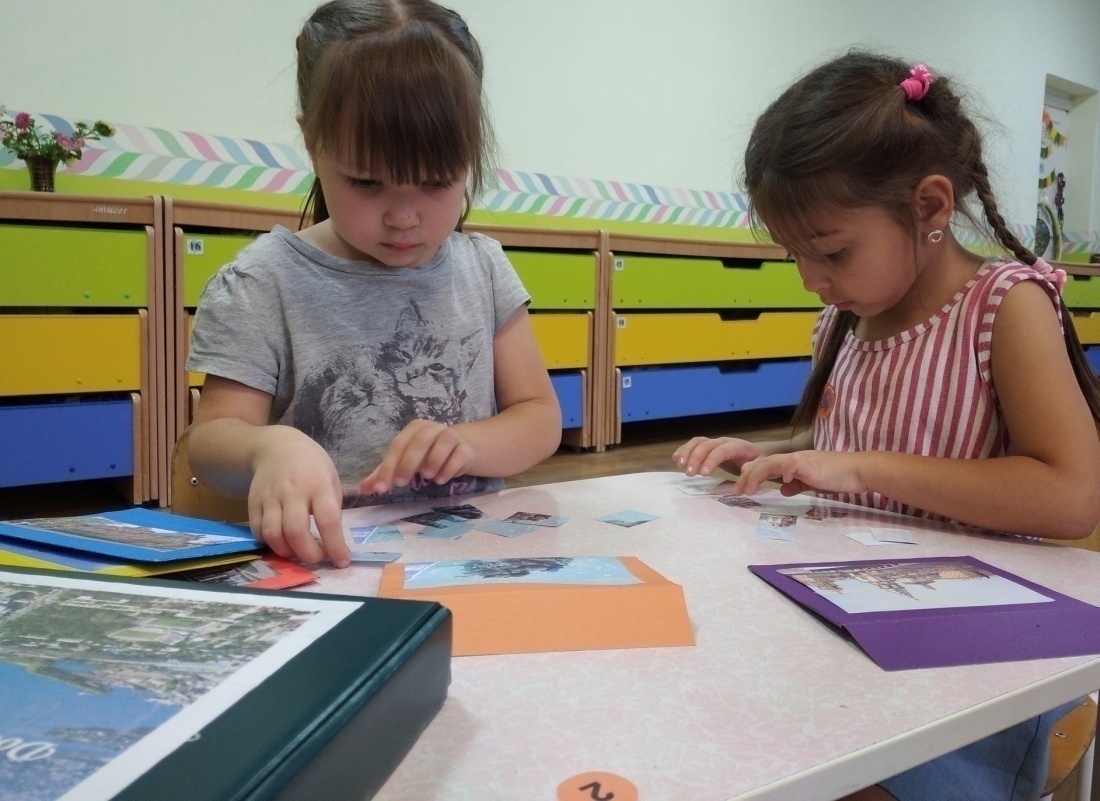 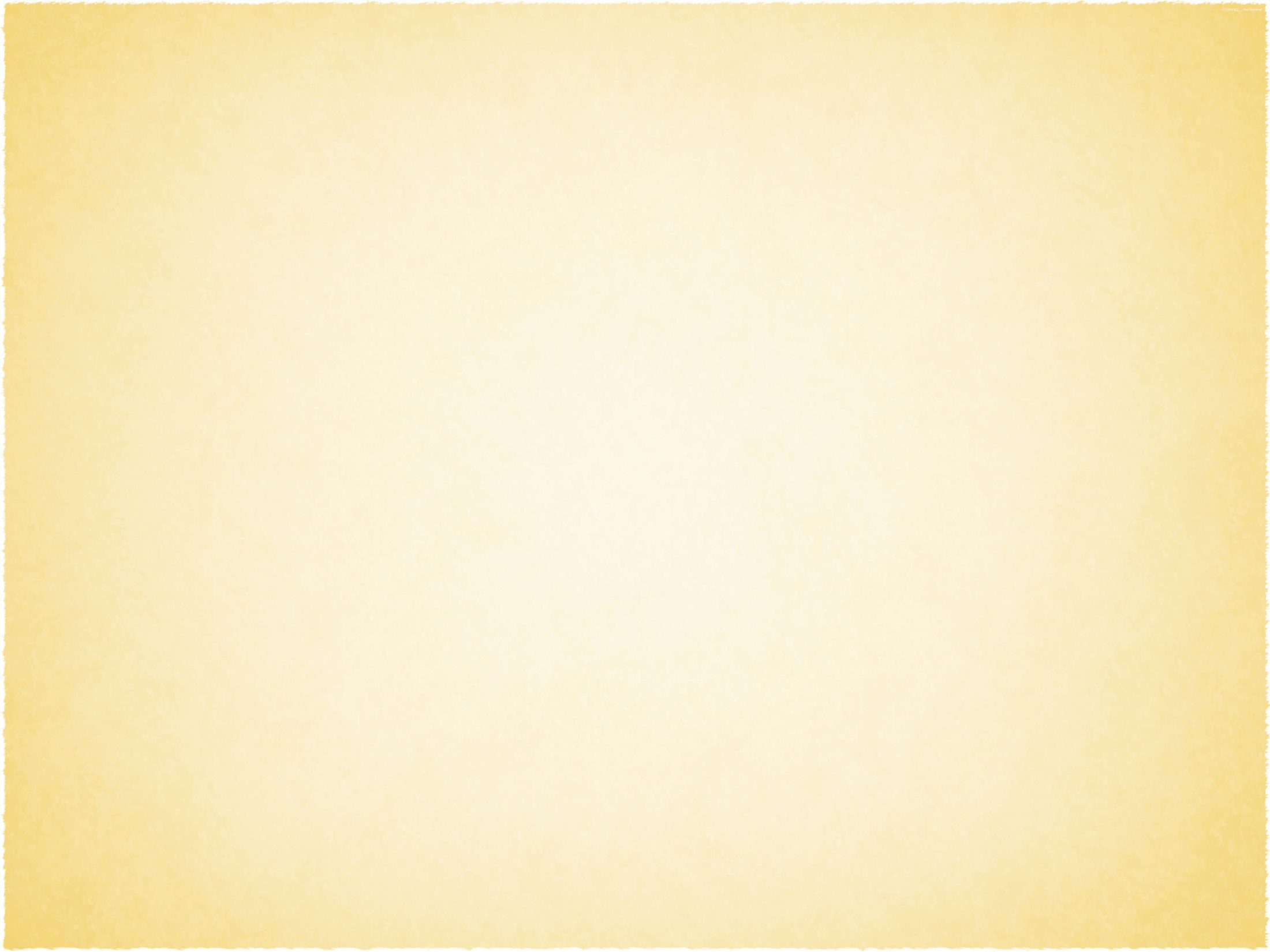 «Где прошло детство, 
              там и начинается Родина» -  Кузьма Чорный
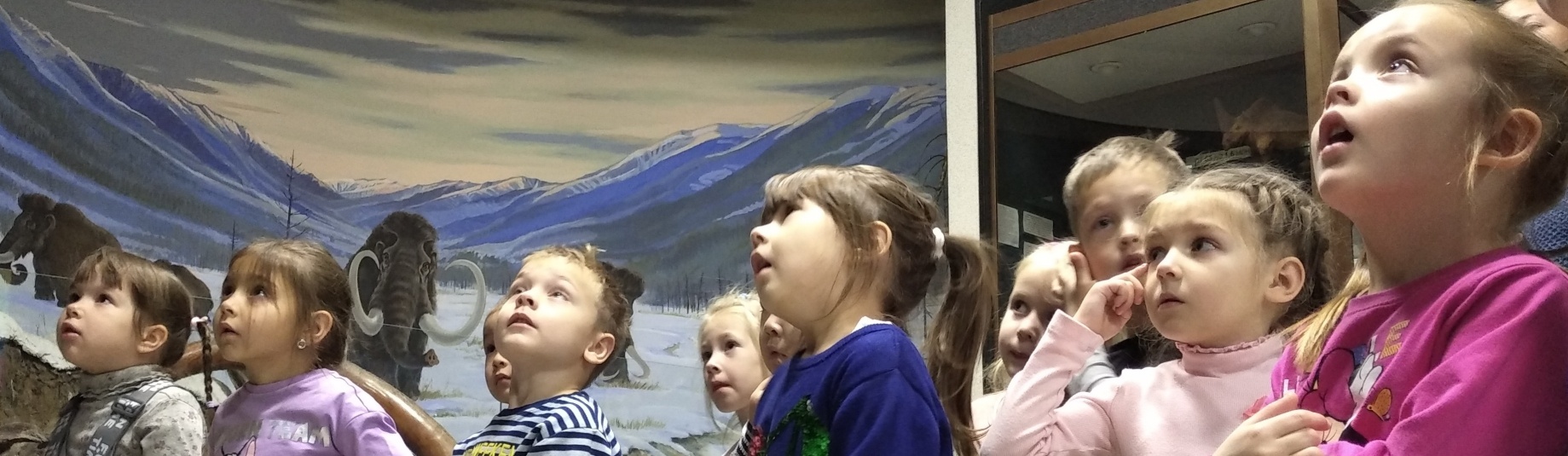 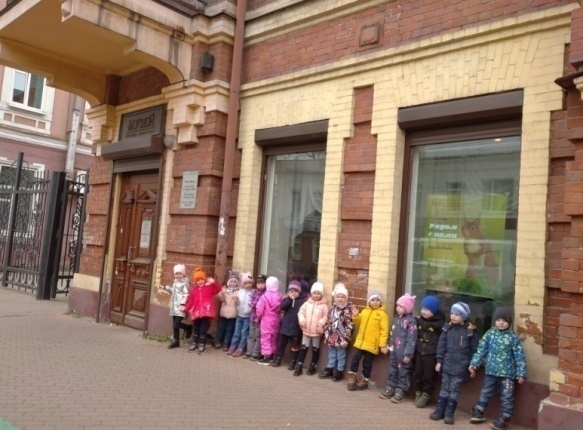 Мой Иркутск, край радушных и щедрых людей!Мой Иркутск, город верных, надежных друзей!
                                                                                                                              (Попов Сергей)
II. Основной этап реализации проекта.
Посещение музея – стало началом знакомства с нашей малой Родиной.  Ведь очень важно понимать, что мир вокруг нас разнообразен, интересен, доброжелателен. Мы учимся любить его всей душой, беречь и делать лучше.
Эта форма работы с детьми позволила познакомить дошкольников с животным миром нашего края – каким он был, каким он стал и каким мы должны его сохранить.
     В рамках нашего проекта появилась возможность рассказать дошкольникам – кто такой БАБР и откуда появилось это название.
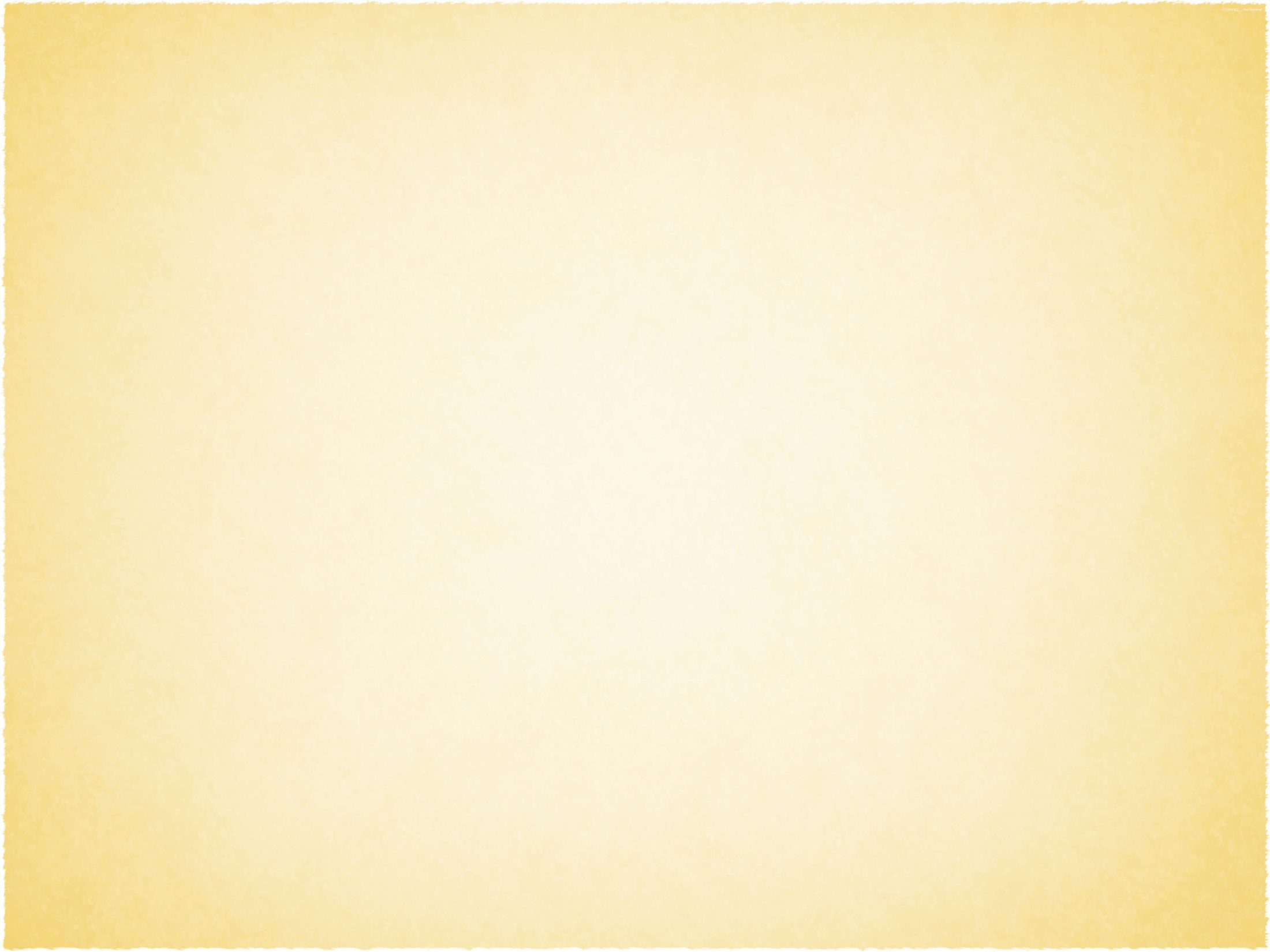 Если открыть русско-персидский словарь, то в нем слову тигр соответствует персидское слово бабр. 
     Вероятно, русские землепроходцы принесли это слово в Прибайкалье и Даурские земли раньше, чем распространилось слово тигр, имеющее латинское происхождение (tigris; перешло в немецкий язык как Tiger). 
     Имеются свидетельства тех лет, рассказывающие, что зверь этот из китайских владений приходил в Иркутскую губернию и звероловы встречали его даже неподалеку от Якутска. 
     А вот как трактует этот факт историк Н.Н.Сперансов, автор книги «Земельные гербы России XII-XIX веков: «Русские люди, поселившиеся в Восточной Сибири и на Дальнем Востоке, впервые встретились с незнакомым зверем — тигром. Конечно, сильный, красивый зверь произвел на них большое впечатление. Тогда, вероятно, и было решено избрать его главной фигурой печати». Но слова «тигр» тогда еще не знали.
     Есть версия, что в Сибири сохранилось якутское название тигра, можно предположить, что первыми его в тайге видели якуты в ту пору, когда заселяли южную часть Восточной Сибири вокруг Байкала, в XIV–XV веках. Постепенно бабр исчез и по природным условиям, и по причинам антропогенным. На всем просторе Сибири в старых границах (от Урала до Тихого океана) тигры сохранились только на Дальнем Востоке, в Хабаровском и Приморском крае.

    Сибирь славилась изобилием пушных зверей. Поэтому БАБРУ позволено «изловить» соболя, которого он держит в зубах на всех современных изображениях.
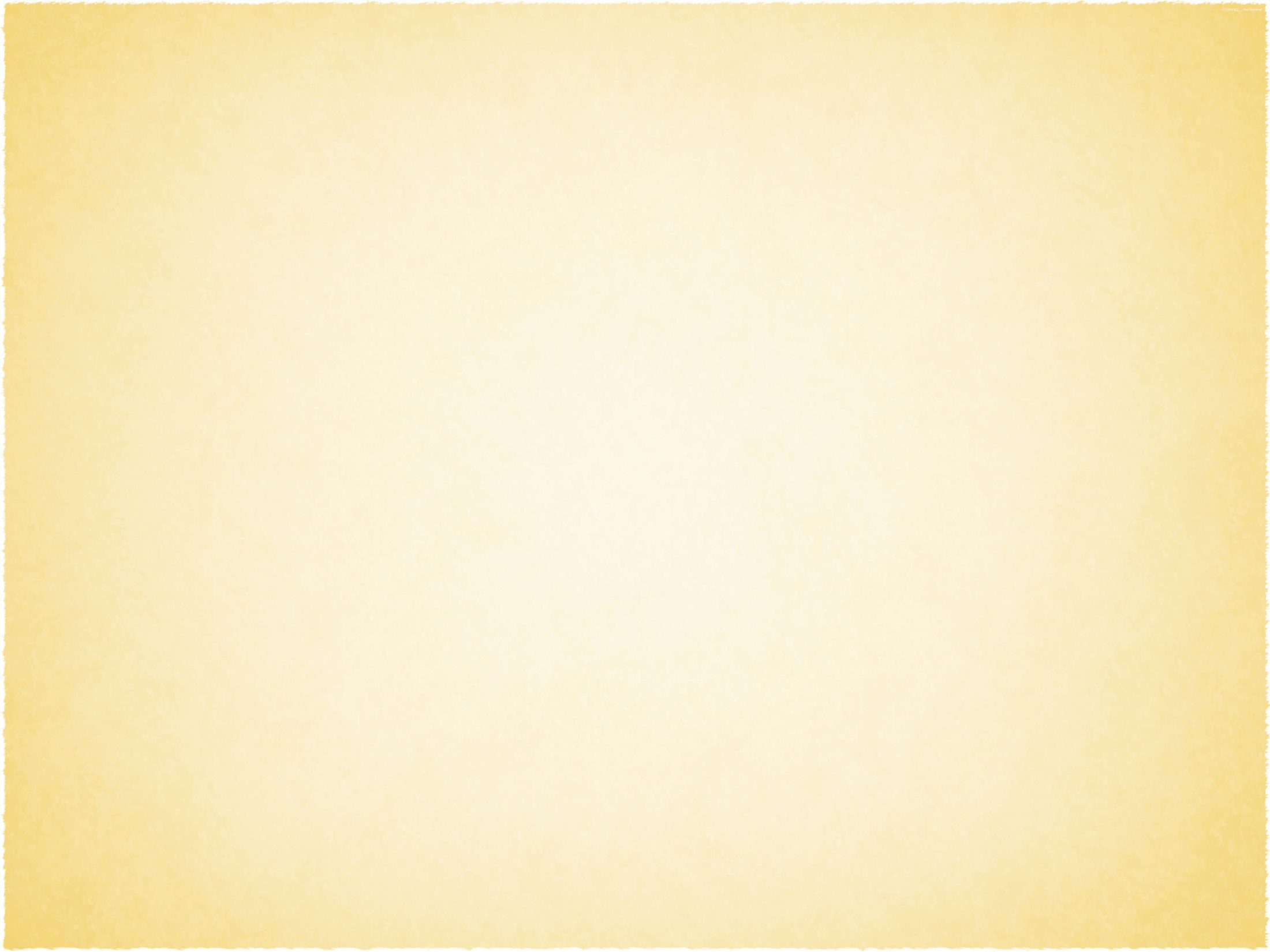 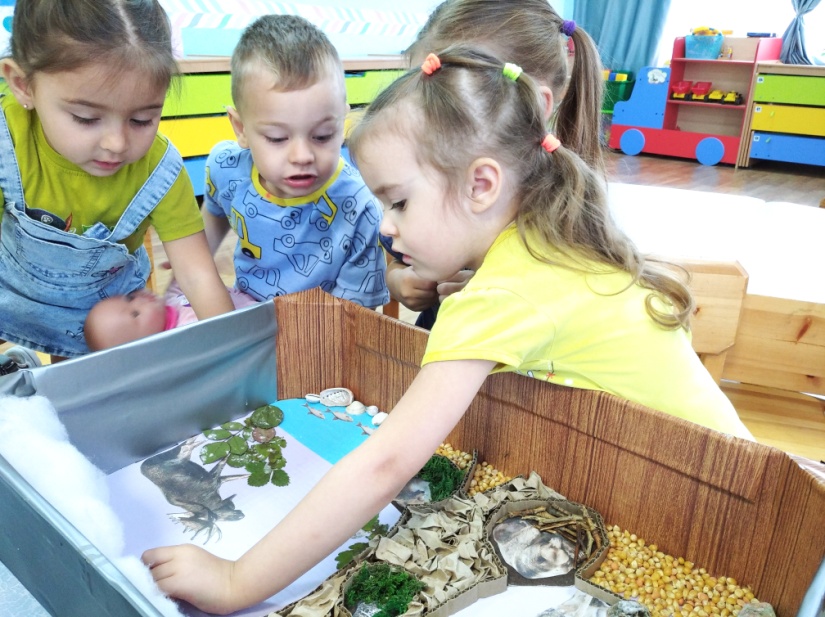 Посещение музея дало представление, что Иркутск расположен в уникальном месте. 
     Наша задача – показать детям, что мир за пределами городской среды богат и разнообразен. Мы соседи разных представителей флоры и фауны, которых необходимо сберечь и сохранить. И очень хочется, чтобы наши маленькие иркутяне это не забывали. 
     Наш край богат и красив – а мы лишь его малая часть.
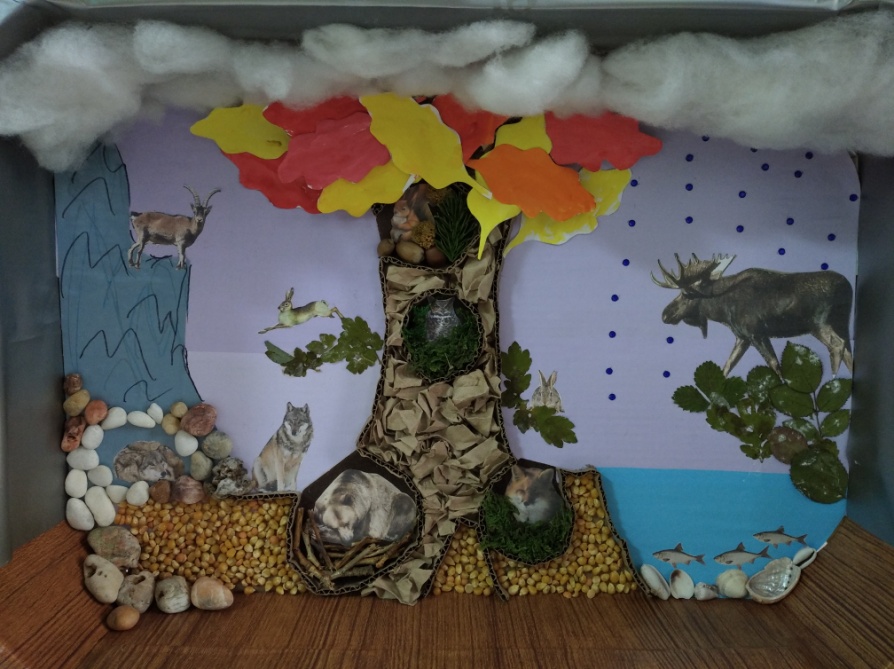 Музейные  работники  вдохновили  нас  на
коллективную  работу,  где дети заботливо
«построили  домики»  для  своих  соседей.
А дальше  мы будем учиться любить и 
беречь  свой дом – город Иркутск.
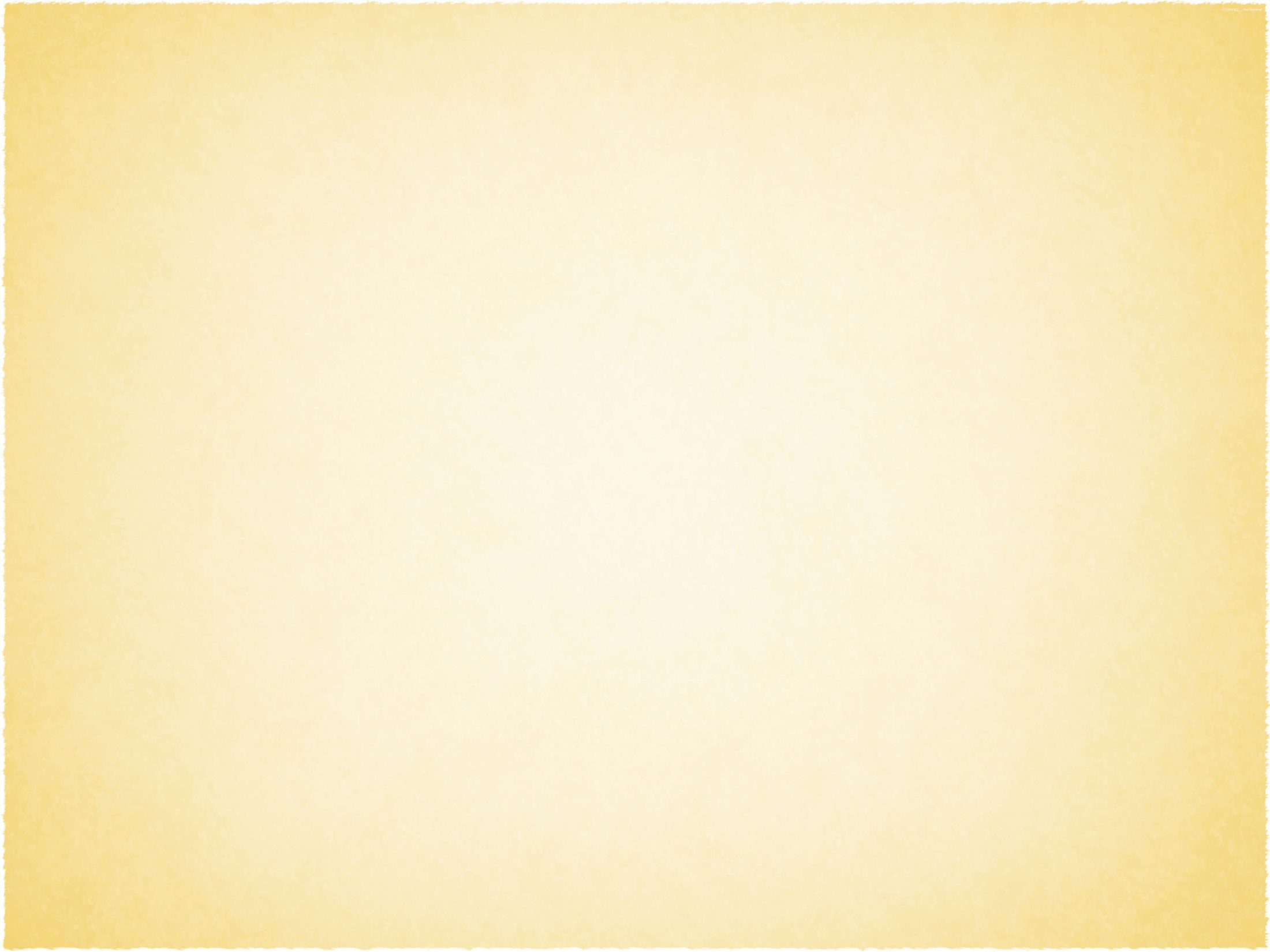 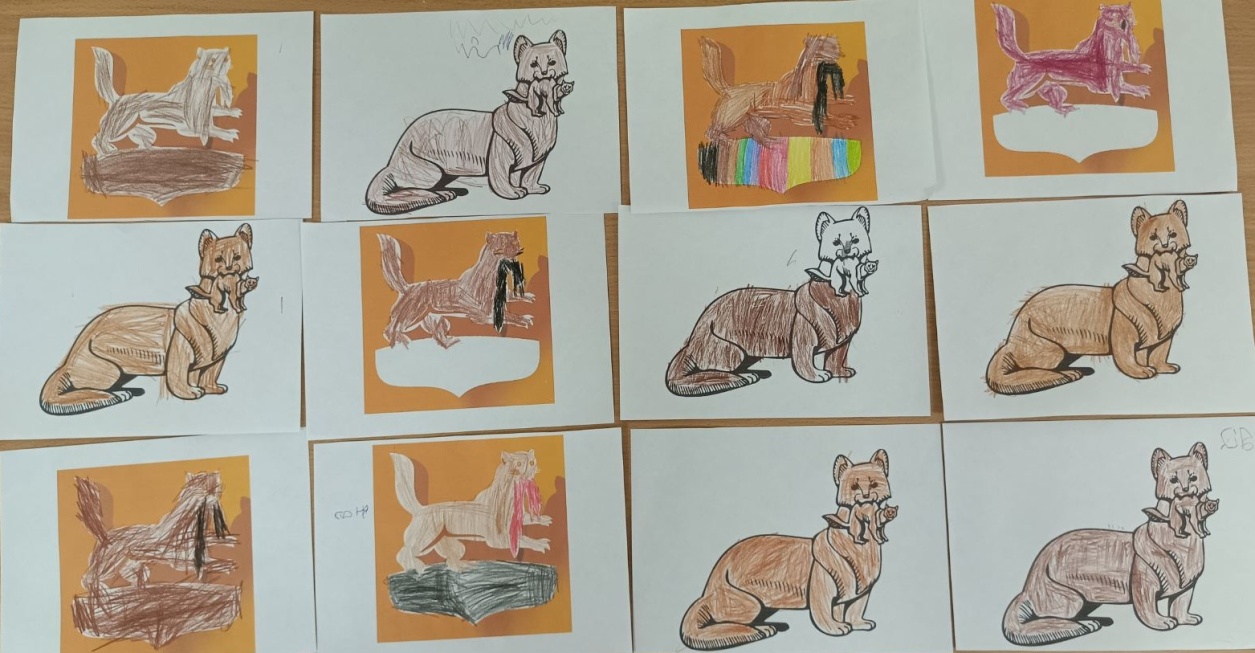 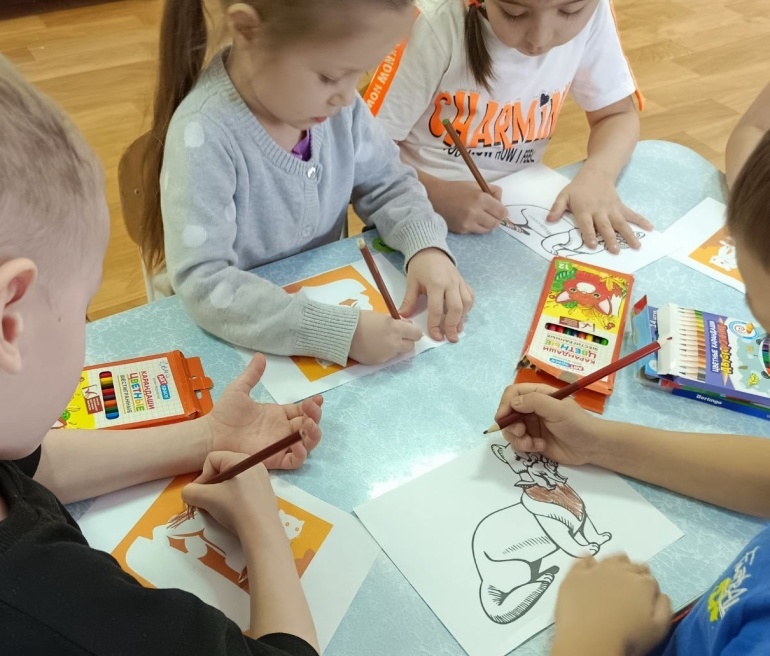 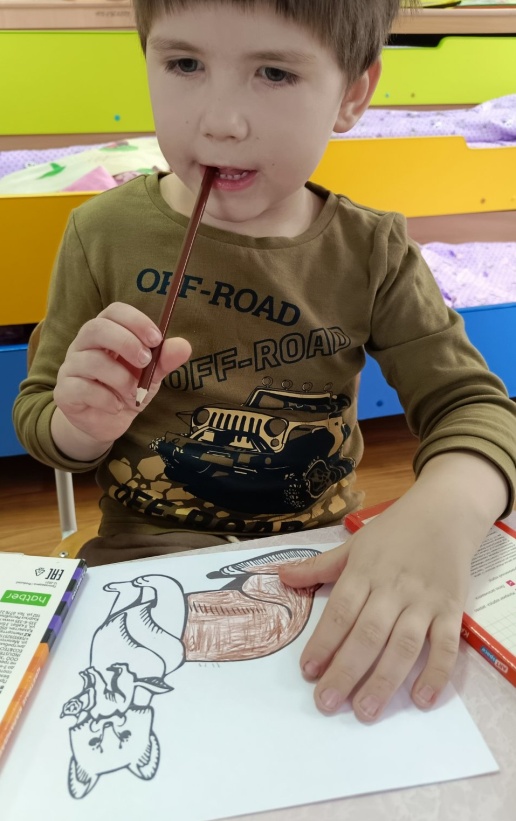 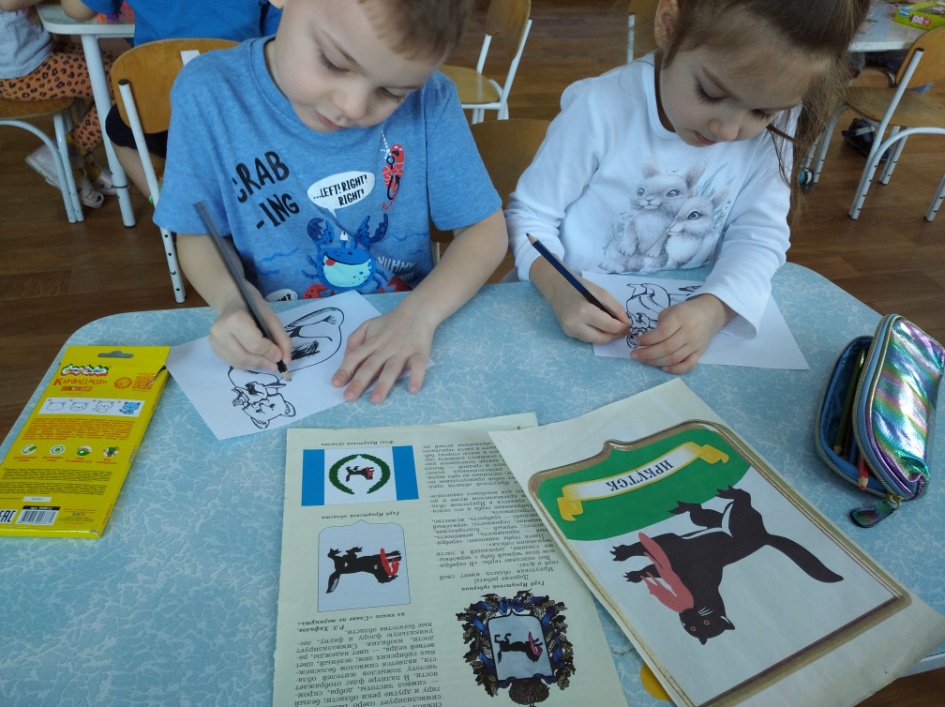 От рассматривания иллюстраций и фотографий, бесед и дидактических игр мы перешли к закреплению  – предложили ребятам творческое задание.
     Свою работу предлагали показать родителям и рассказать им о животном.
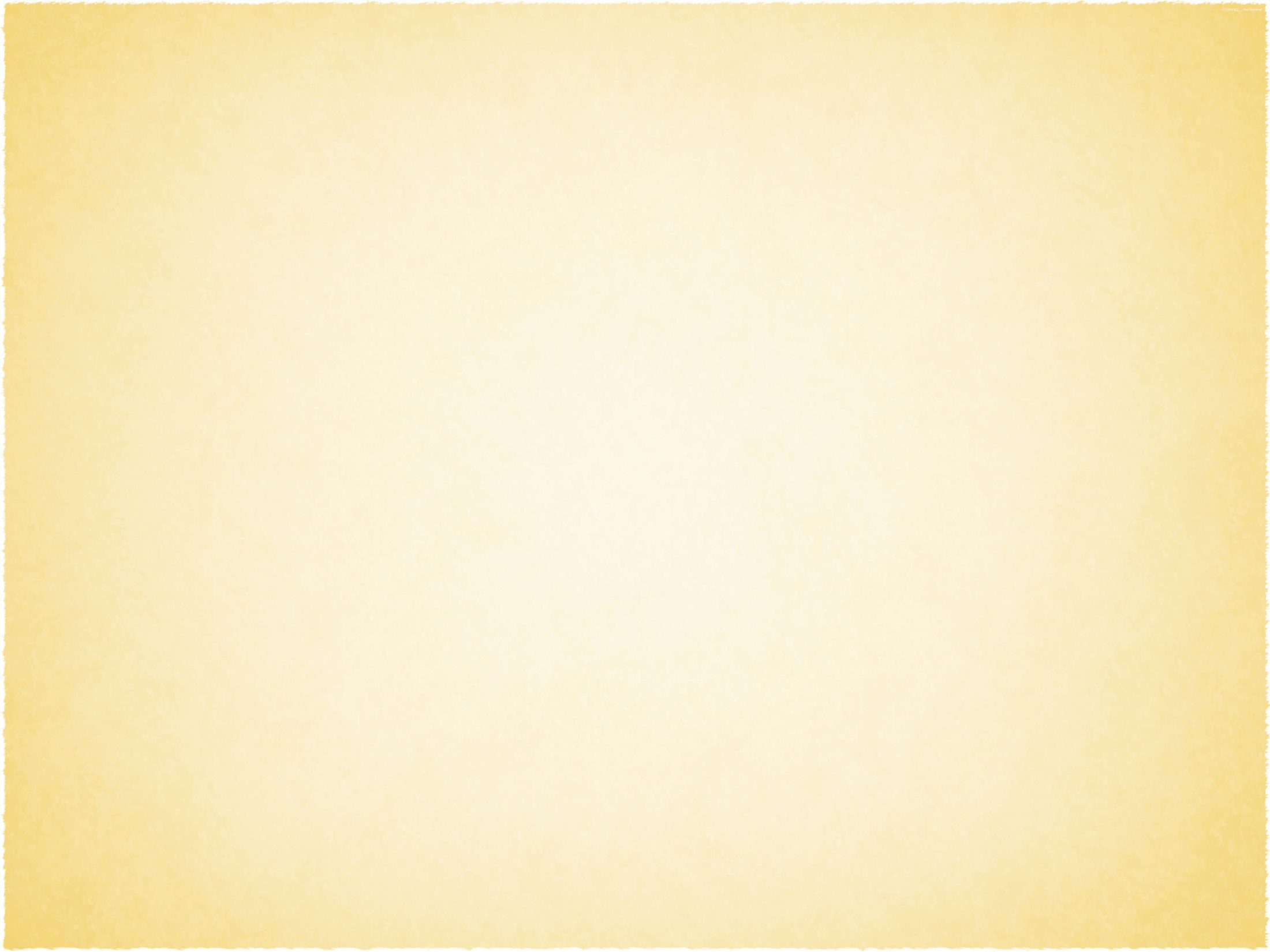 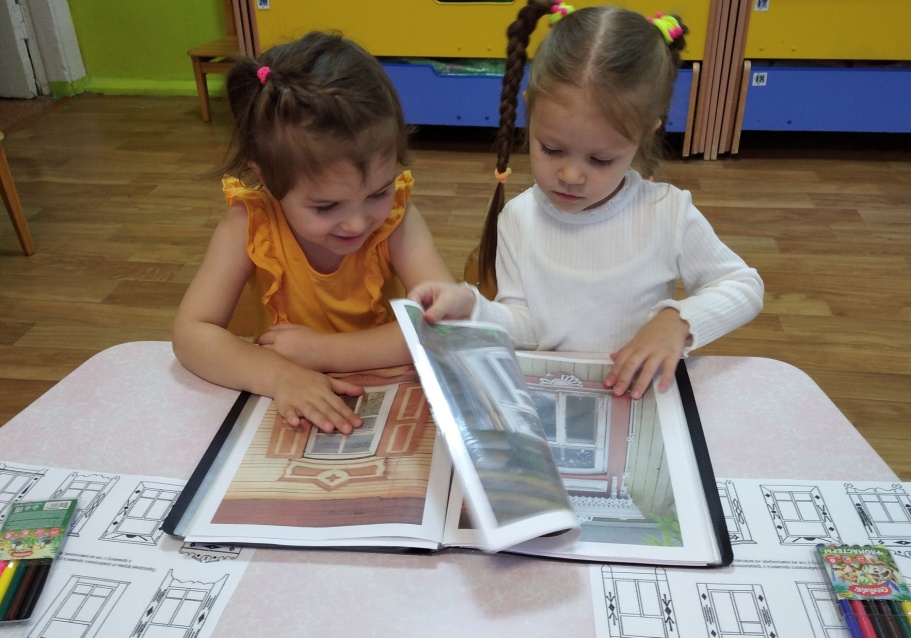 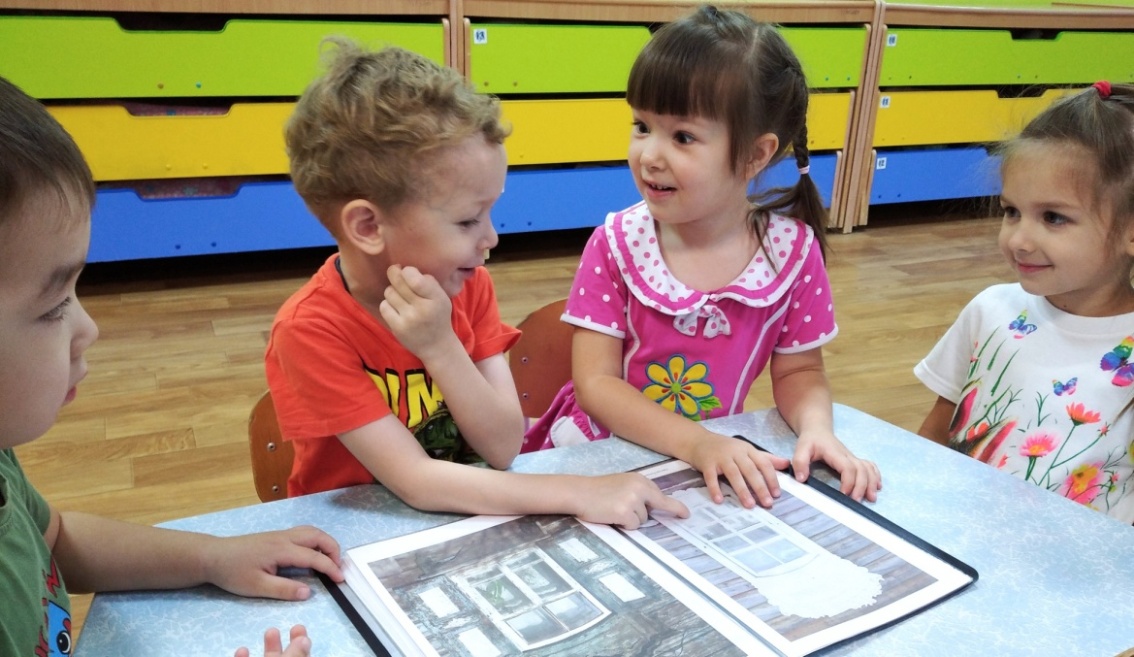 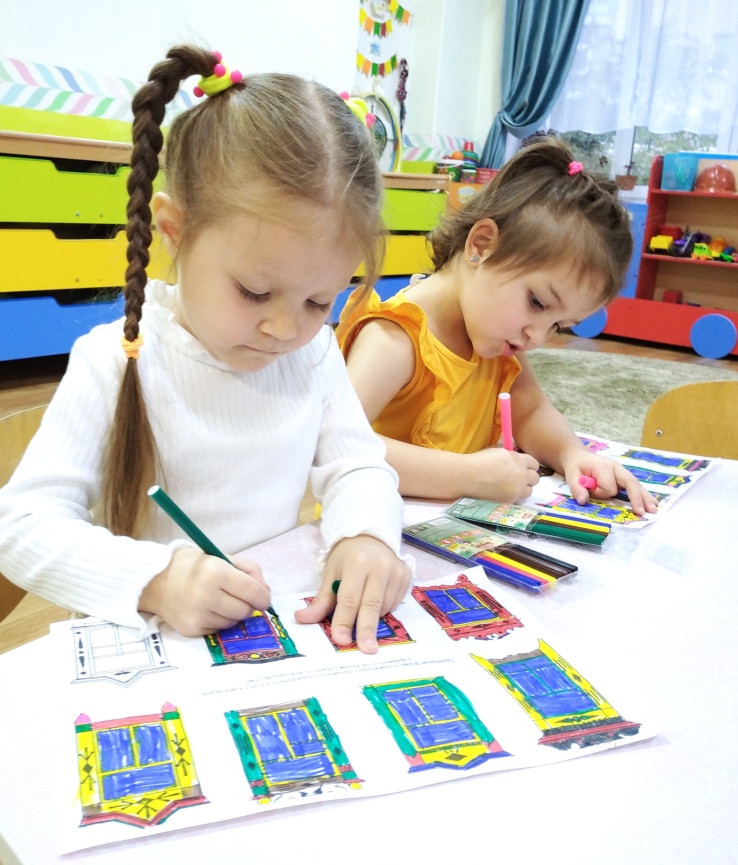 Далее было решено – не останавливаться и создать макет, на котором найдется почетное место для изваяния БАБРА.
     На этом этапе мы затронули тему «деревянного кружева» Иркутска. Потому что БАБР, как символ, появился в далекие времена, когда дома нашего города были украшены «деревянным кружевом» наличников.
     Именно в обрамлении деревянных домиков «под старину» наши дети сегодня встречают БАБРА в Модном квартале.
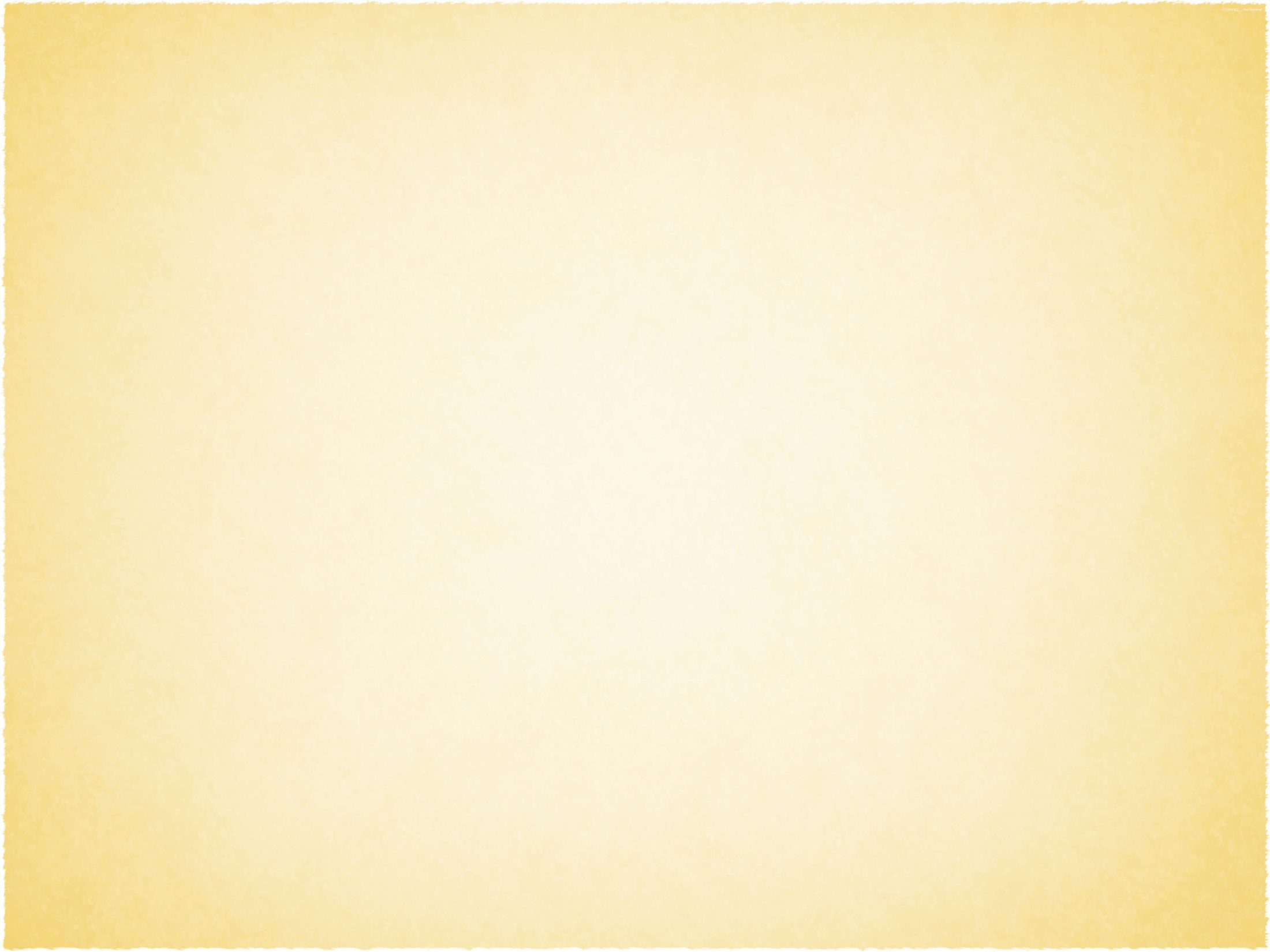 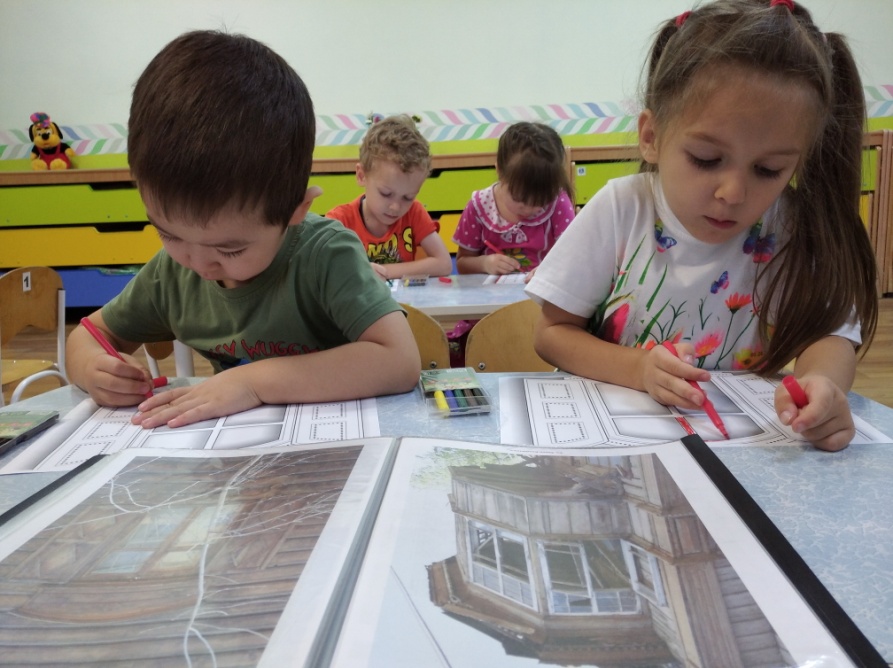 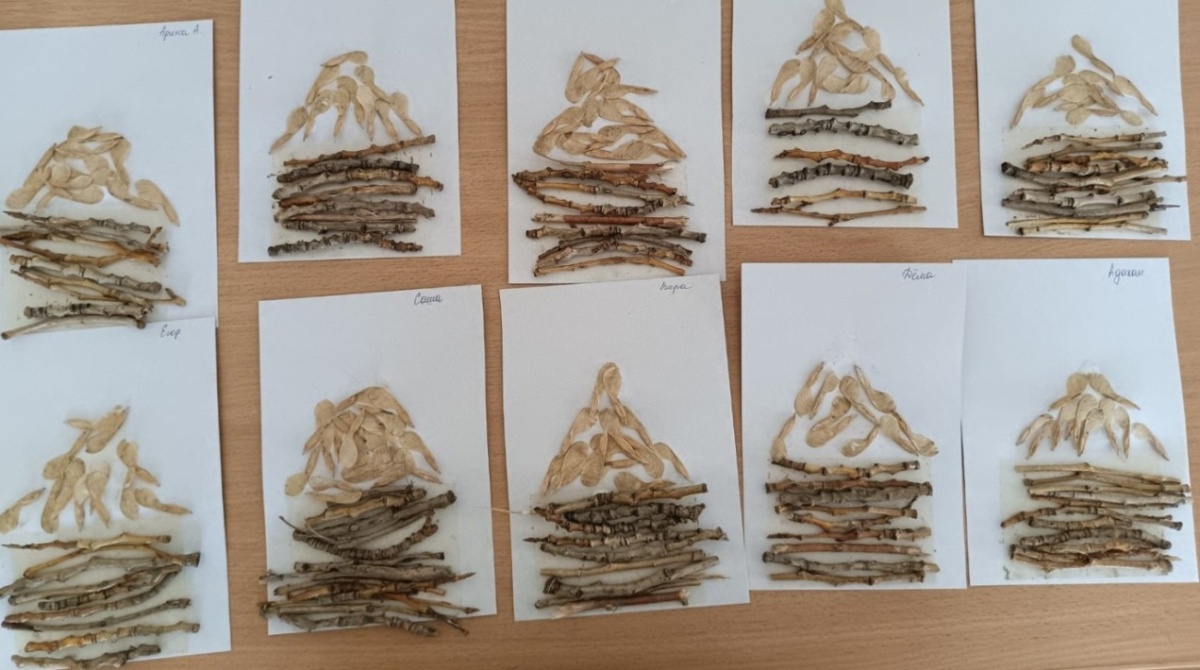 Тему деревянного зодчества закрепили аппликацией из природного материала.

     Мы знакомились с «деревянным кружевом» Иркутска и у детей возникал вопрос: «А почему сейчас так не делают?».
     Очень хочется верить, что наши будущие архитекторы и дизайнеры вспомнят всю эту красоту, когда в недалеком будущем будут создавать свои проекты.
     Мы постарались максимально разнообразить образцы для раскрашивания: по размеру, деталям, формам.     Предлагали работать карандашами, красками, фломастерами, мелками.
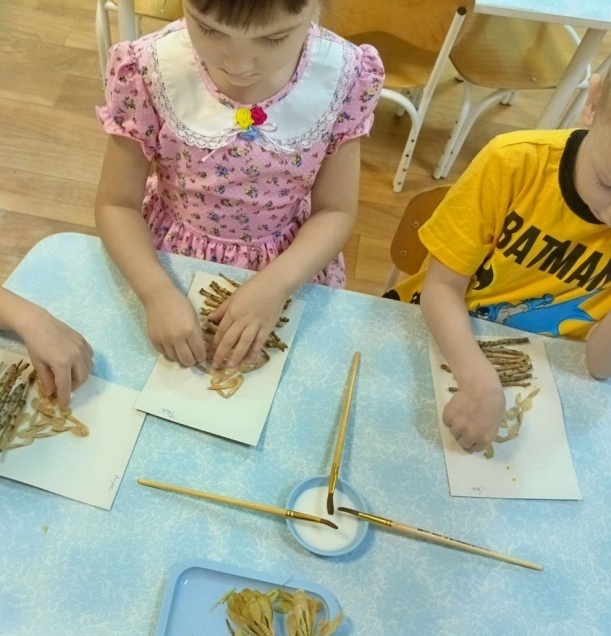 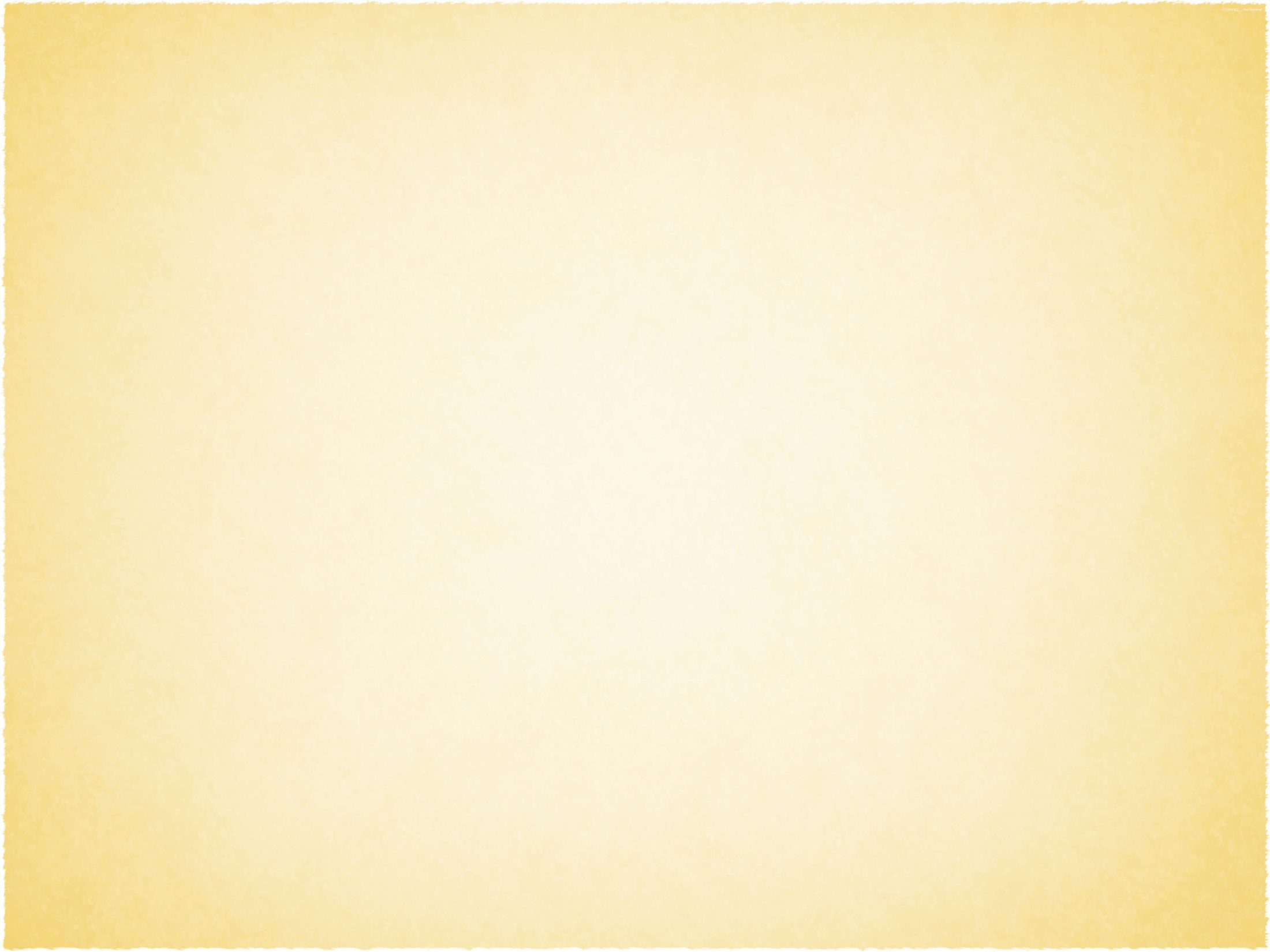 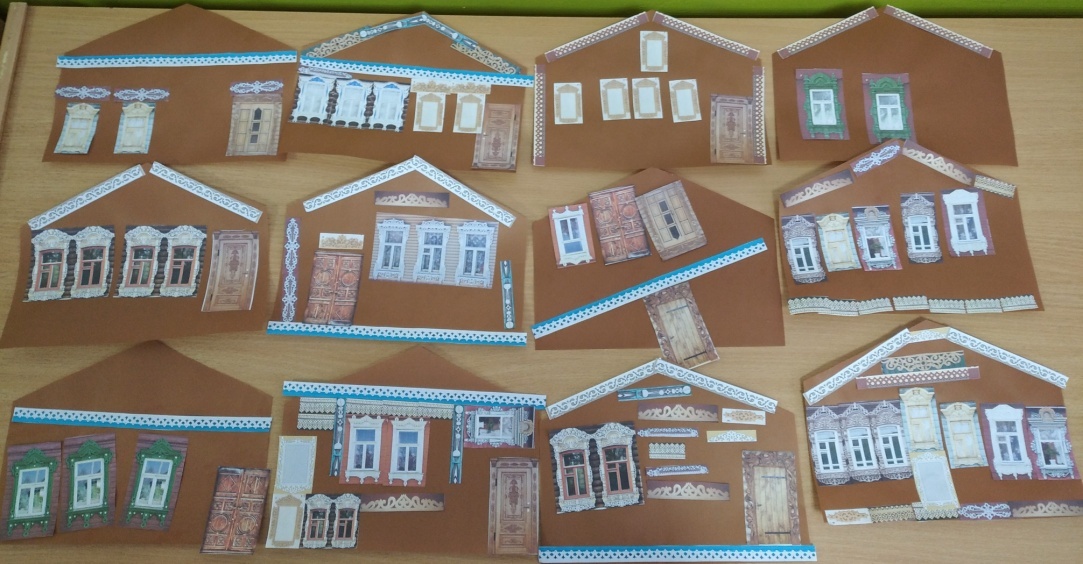 Ты  стариною  зодчества красив,
резьбой  узоров  и  небесной  сини,
Таёжный  край – иркутская  земля,
Ты  середина  матушки  России
                                                Любовь Тарасова-Никитина
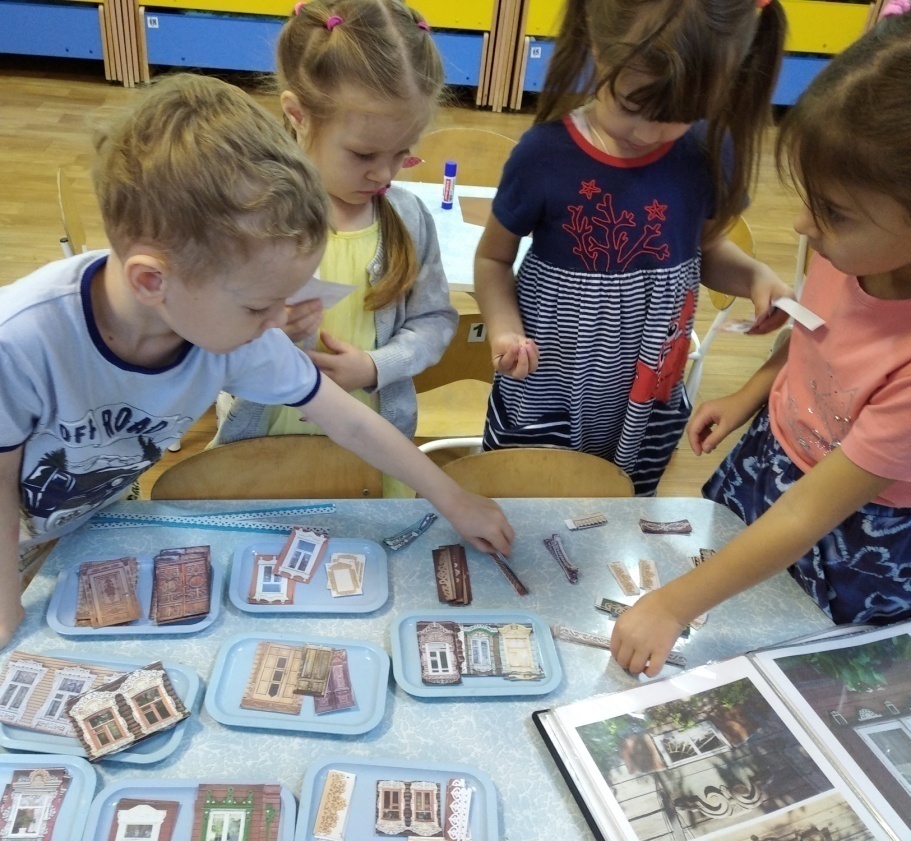 Удачным решением стало создание аппликаций «иркутских домиков» из готовых элементов.
   О да, трудно выбрать, когда большой ассортимент. Мы обязательно научимся приклеивать ровнее, выбирать то, что сочетается и многому еще. Но сейчас радует, что наши маленькие иркутяне тянутся к красоте иркутских «деревянных кружев», и жадничают в выборе деталей. Но ведь Иркутск и прекрасен тем, что его постройки неповторимы и непохожи друг на друга.
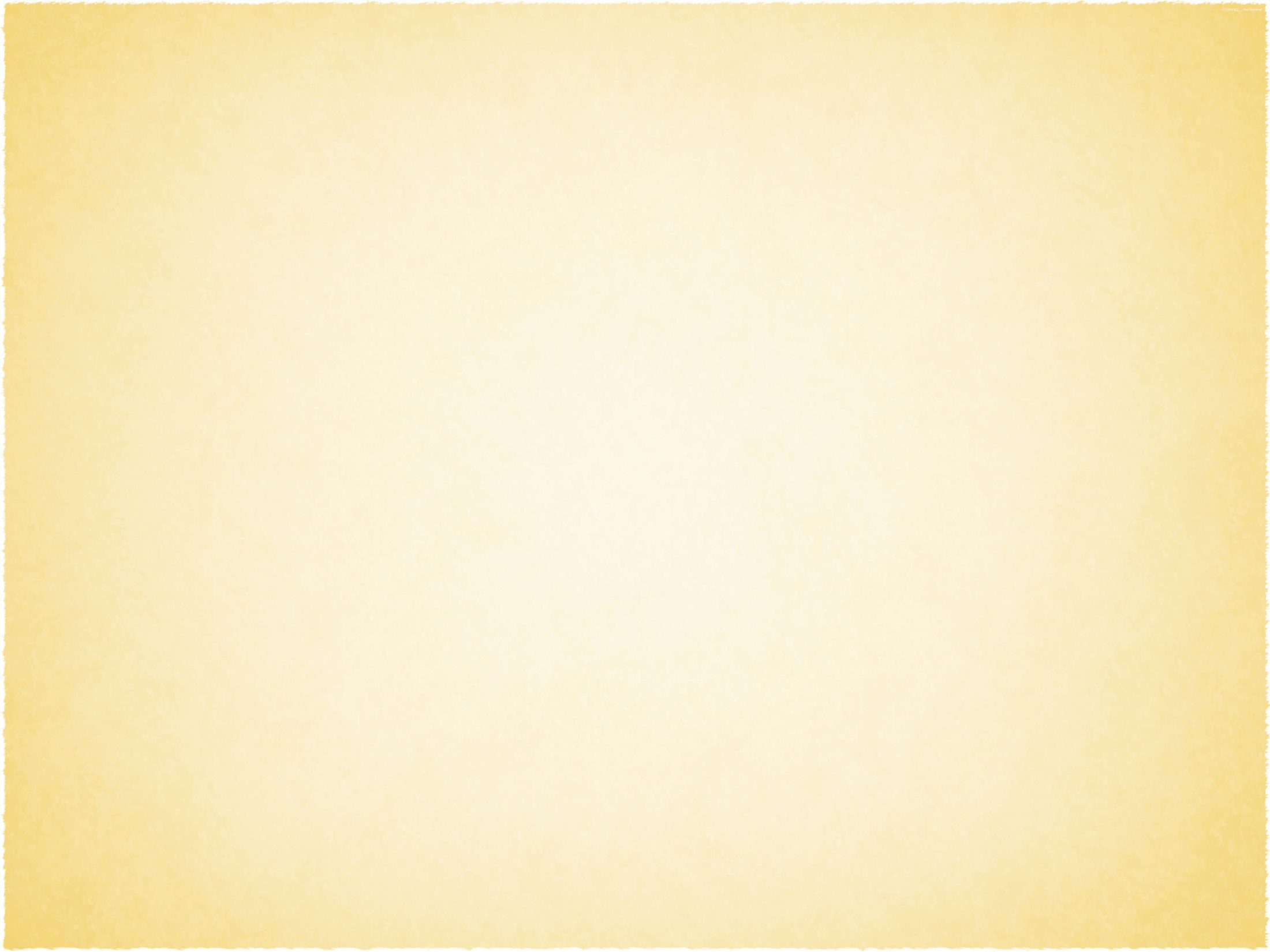 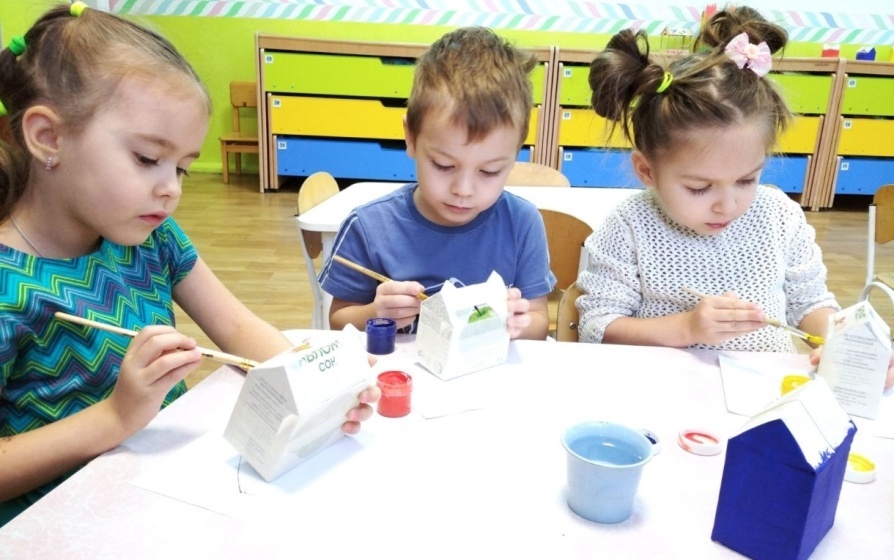 Самой кропотливой работой 
стало создание 
объемных сооружений.
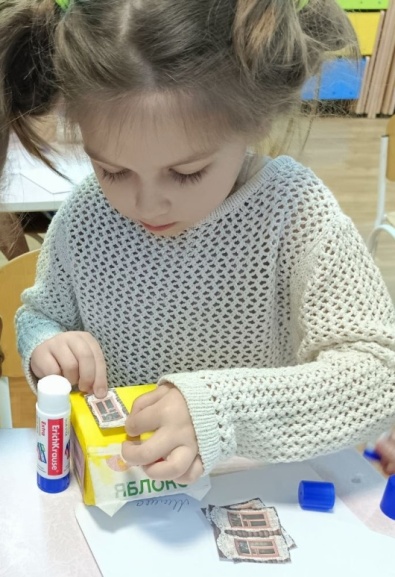 Иркутские домики завладели детскими сердцами, а мы продолжили свою работу.
Детский интерес к «деревянному кружеву» требовал новых  эмоций.
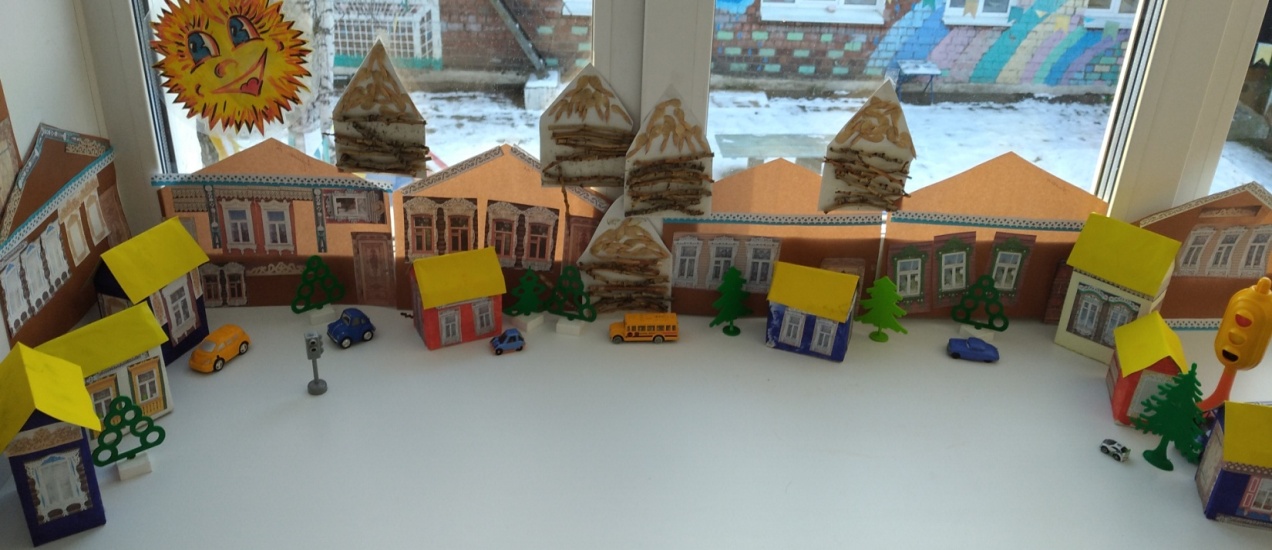 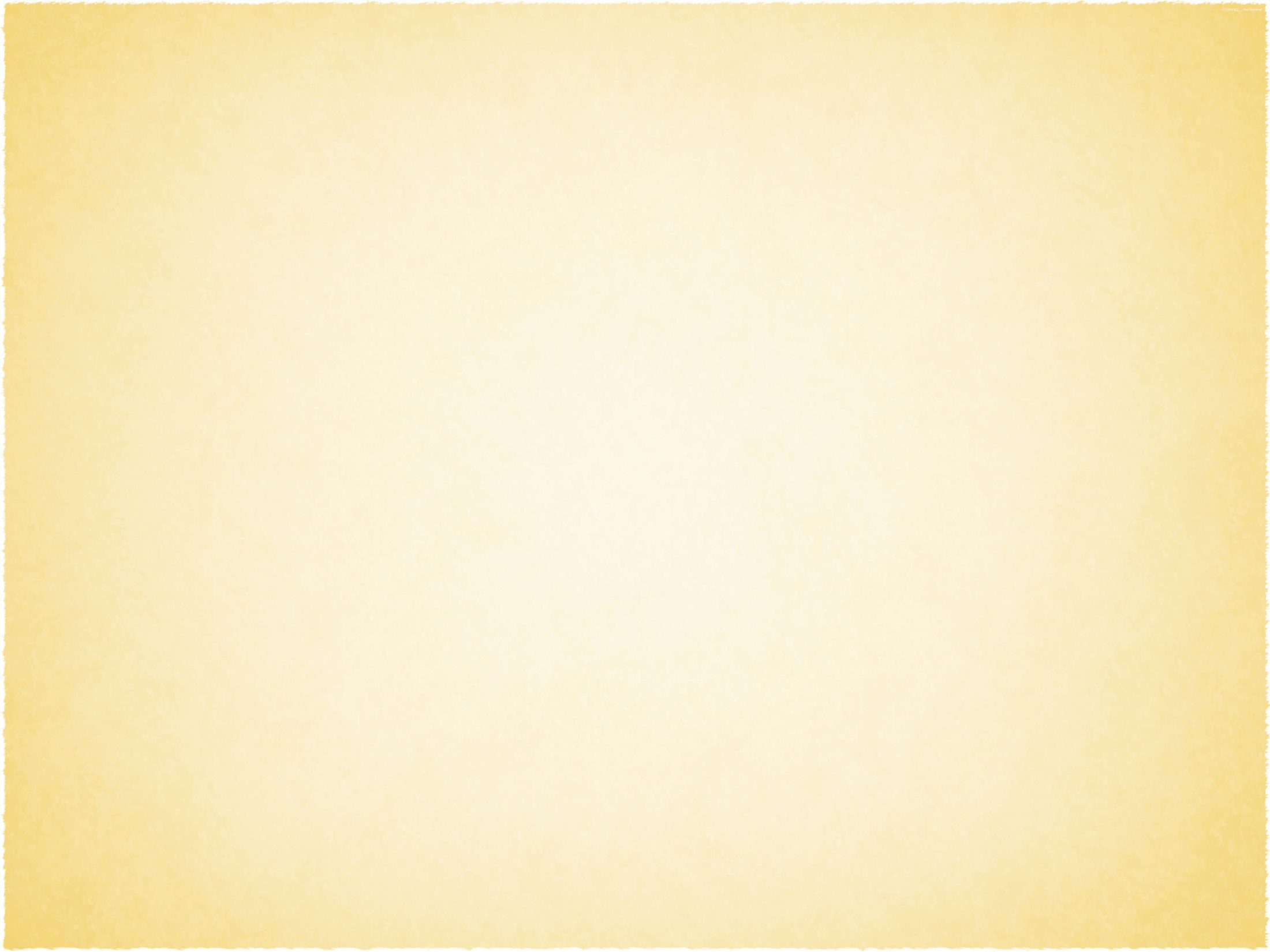 III. Заключительный этап реализации проекта.
Мы  с детьми создали свою  иркутскую  улочку.
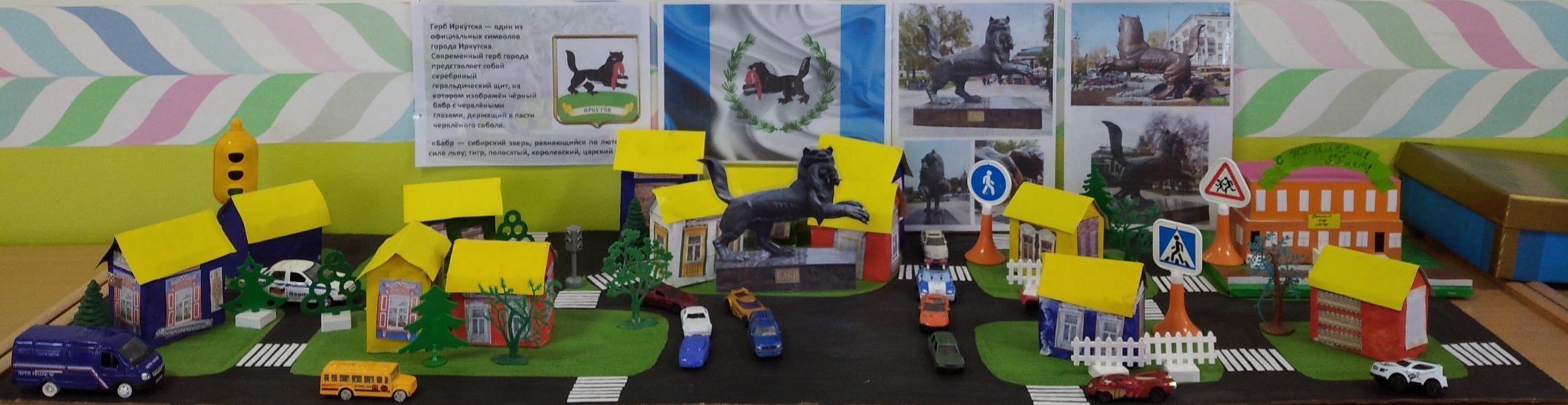 Надо ли говорить о радости в детских глазах, восторге от результата, который получили.
     Красив ли Иркутск детскими глазами? Безусловно! 
     Гордятся ли маленькие иркутяне тем, что они – часть этого города?
     Да, просто пока не умеют это объяснить.
     А мы гордимся своими маленькими дошколятами – добрыми, творческими, интересующимися.
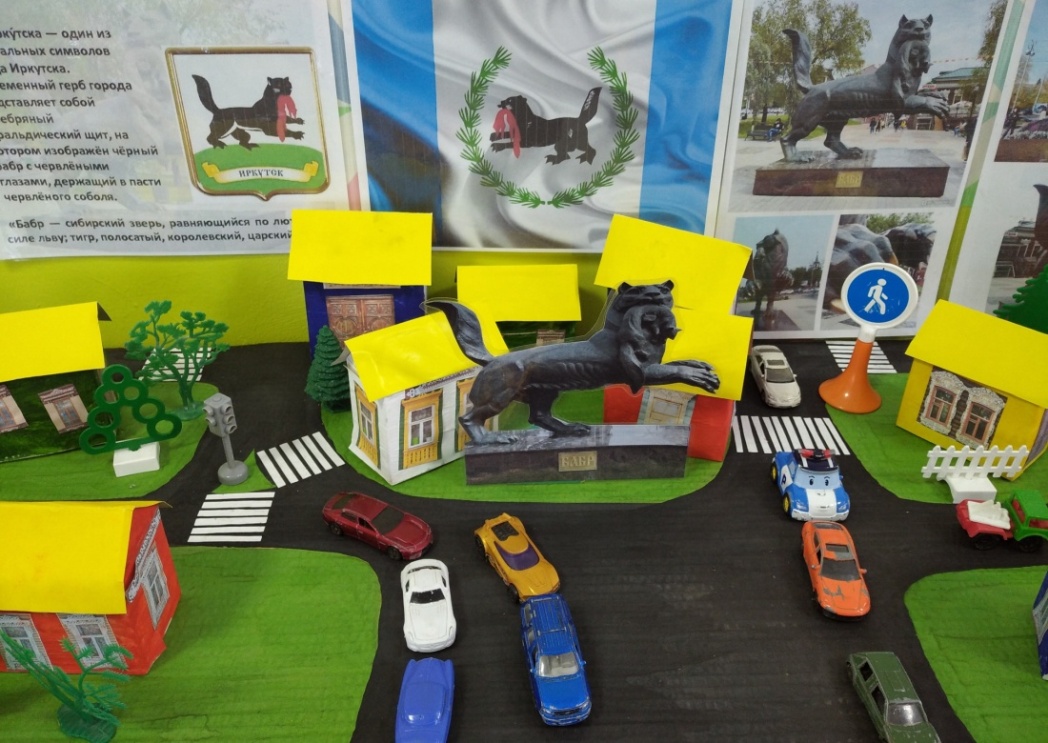 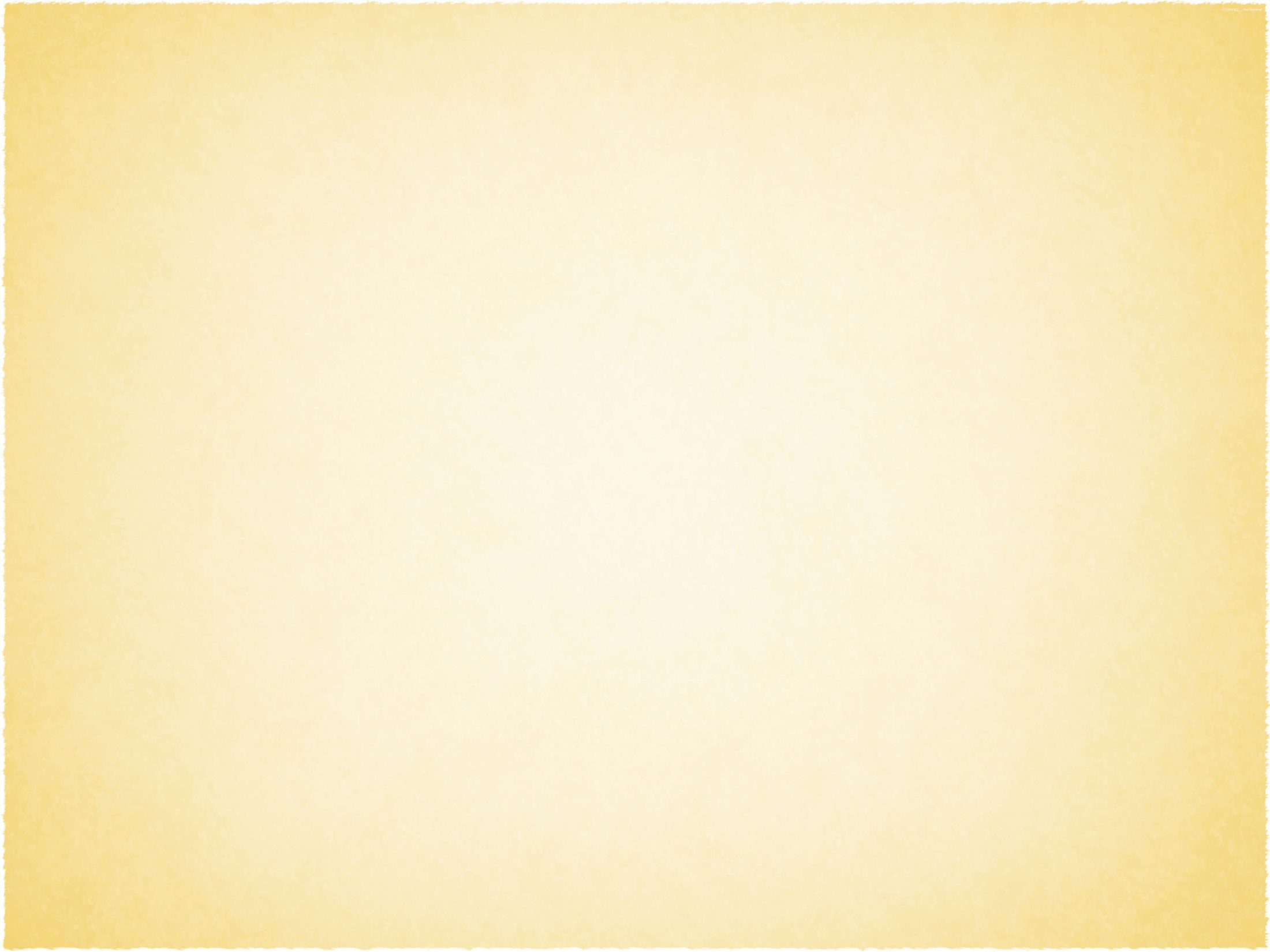 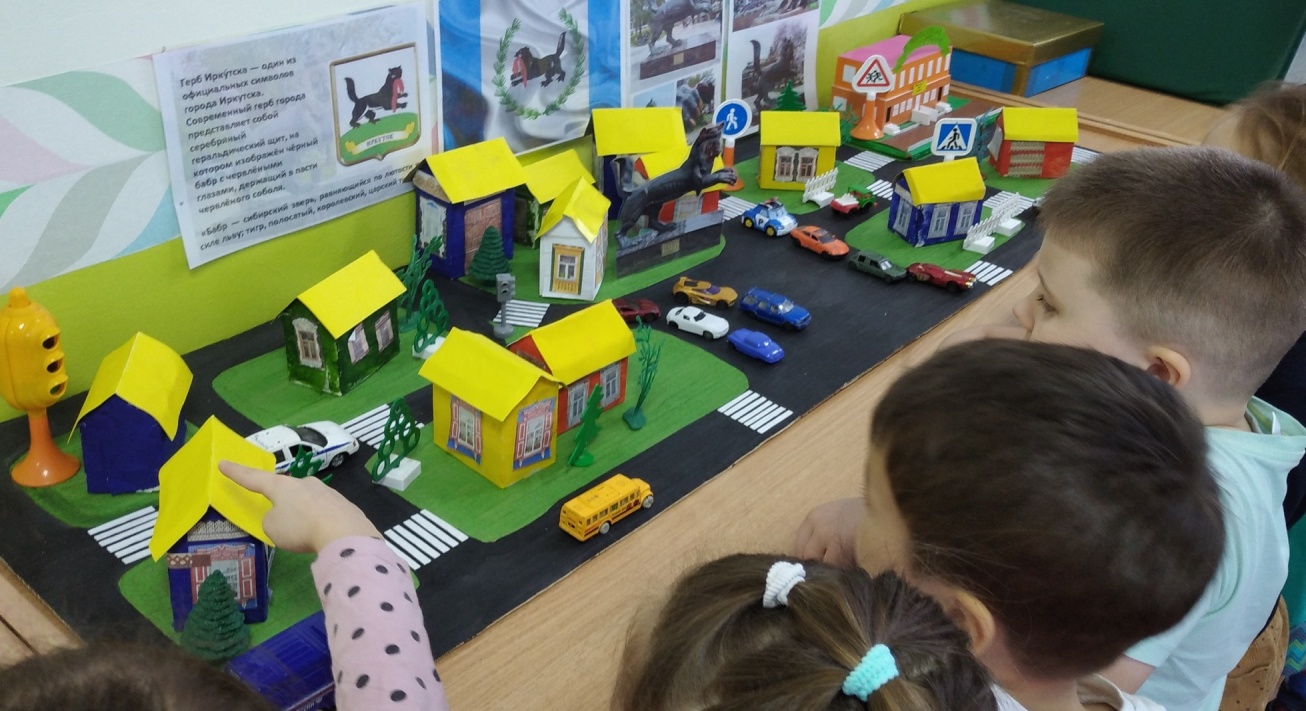 Когда работа сделана «своими руками»,  дети особенно трепетно и бережно относятся к результату.
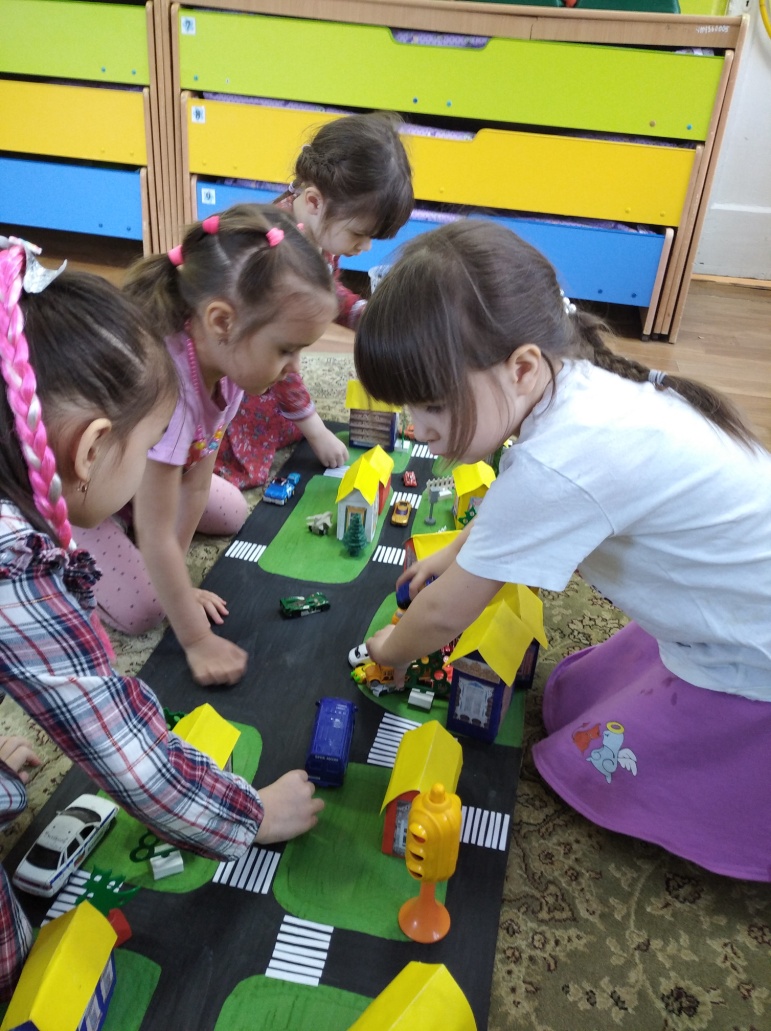 Теперь мы уверенно можем сказать, что дошкольники нашей группы могут похвастаться своими знаниями о символе нашей малой Родины – БАБРЕ.
     Но на этом наша работа не остановится. В ближайшее время нам предстоит изучить флаг, гербы Иркутска и Иркутской области. Именно здесь чаще всего используется уже знакомый нам символ. 
     А пока ребята нашей группы, приходя в сад, удивляют нас рассказами, что видели БАБРА на этикетках с минеральной водой и коробках с конфетами.
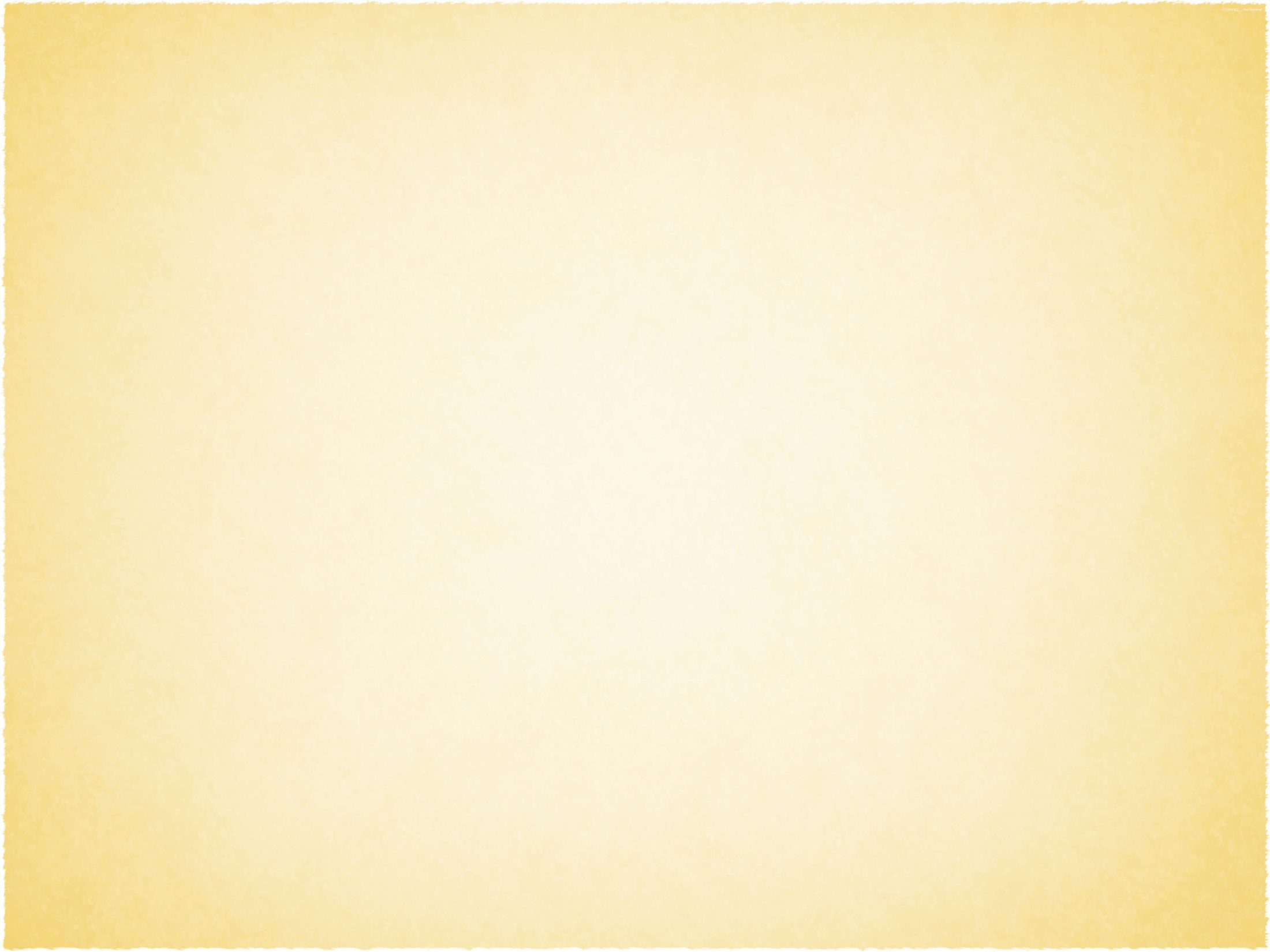 Хочется сказать, что еще проделана лишь малая часть работы в этом направлении и ко всему сказанному использовались и другие формы работы с детьми:
1. Организация воспитательно-образовательной деятельности, беседы.
2. Дидактические игры и упражнения.
3. Использование художественного слова.
4. Чтение потешек, стихотворений.
5. Развлечения.
6. Выполнение коллективных творческих работ.
7. Наблюдения на прогулках.
8. Организация игрового пространства для доступной самостоятельной деятельности дошкольников.
9. Подвижные игры.

     И впереди еще много  планов и задумок. Мы подрастем и узнаем о значении нашего города для развития страны: о великих героях нашего города, о заводах и фабриках, о культурном наследии, которое создали и создают иркутяне. Мы узнаем, что живем в Сибири, богатой своими недрами, флорой и фауной. Что  владеем богатыми природными ресурсами нашего края.
     Работа по нравственно-патриотическому воспитанию  не может быть эпизодической, она многогранна и продолжительна. И мы продолжим.

А пока мы – маленькие дошколята, которые живут в самом красивом городе,  который любим и учимся беречь.



Спасибо за внимание.